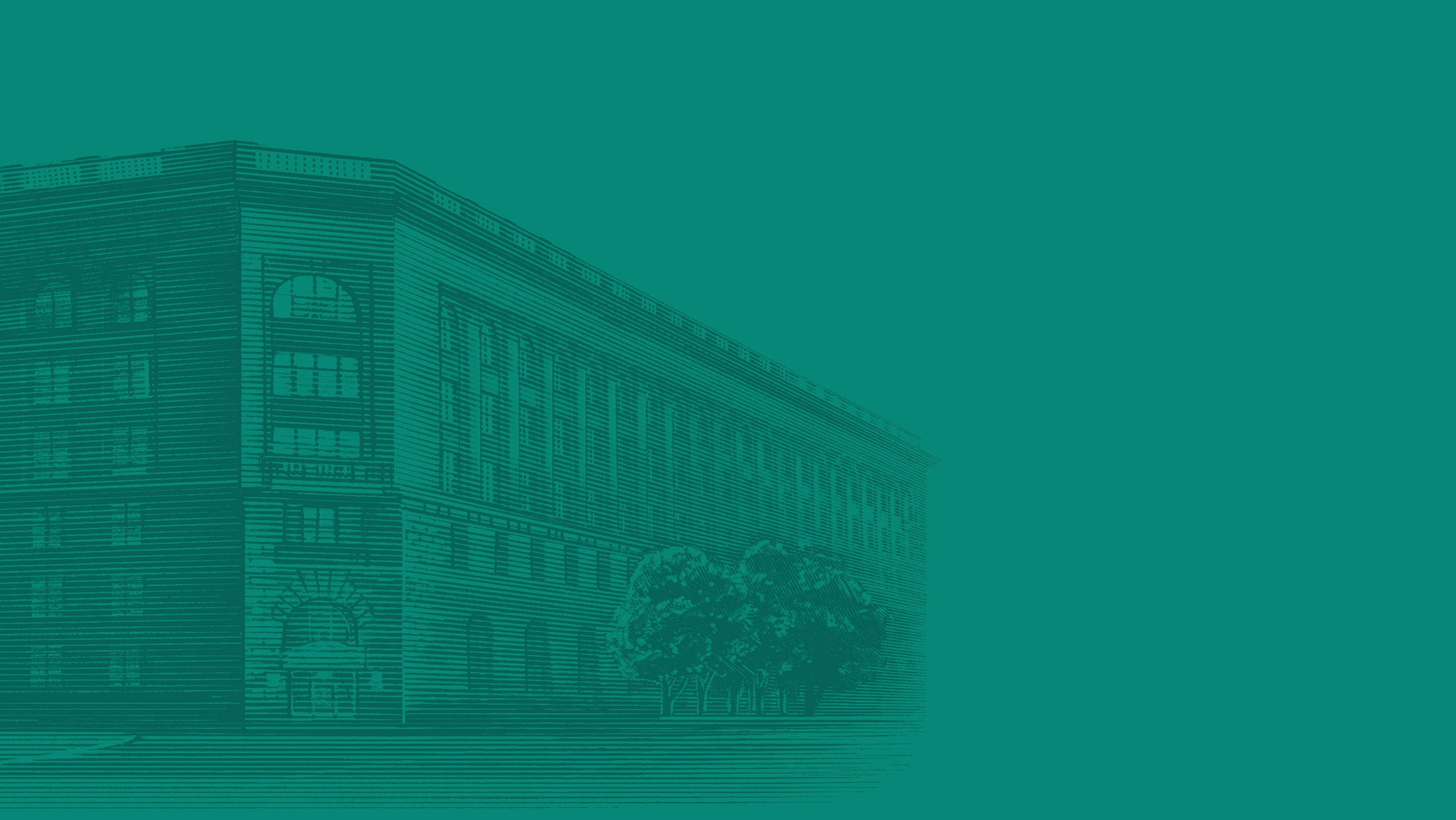 ВОЛГОГРАДСКИЙ ГОСУДАРСТВЕННЫЙ МЕДИЦИНСКИЙ УНИВЕРСИТЕТКАФЕДРА СТОМАТОЛОГИИ ДЕТСКОГО ВОЗРАСТА
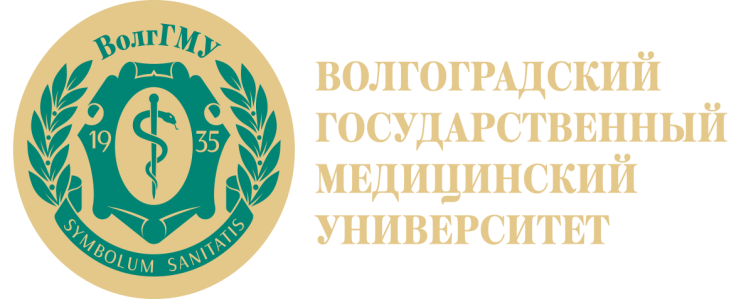 СОВРЕМЕННЫЕ МЕТОДЫ ЛЕЧЕНИЯ ПЕРЕЛОМОВ НИЖНЕЙ ЧЕЛЮСТИ В ДЕТСКОМ ВОЗРАСТЕ

ВОЛГОГРАД
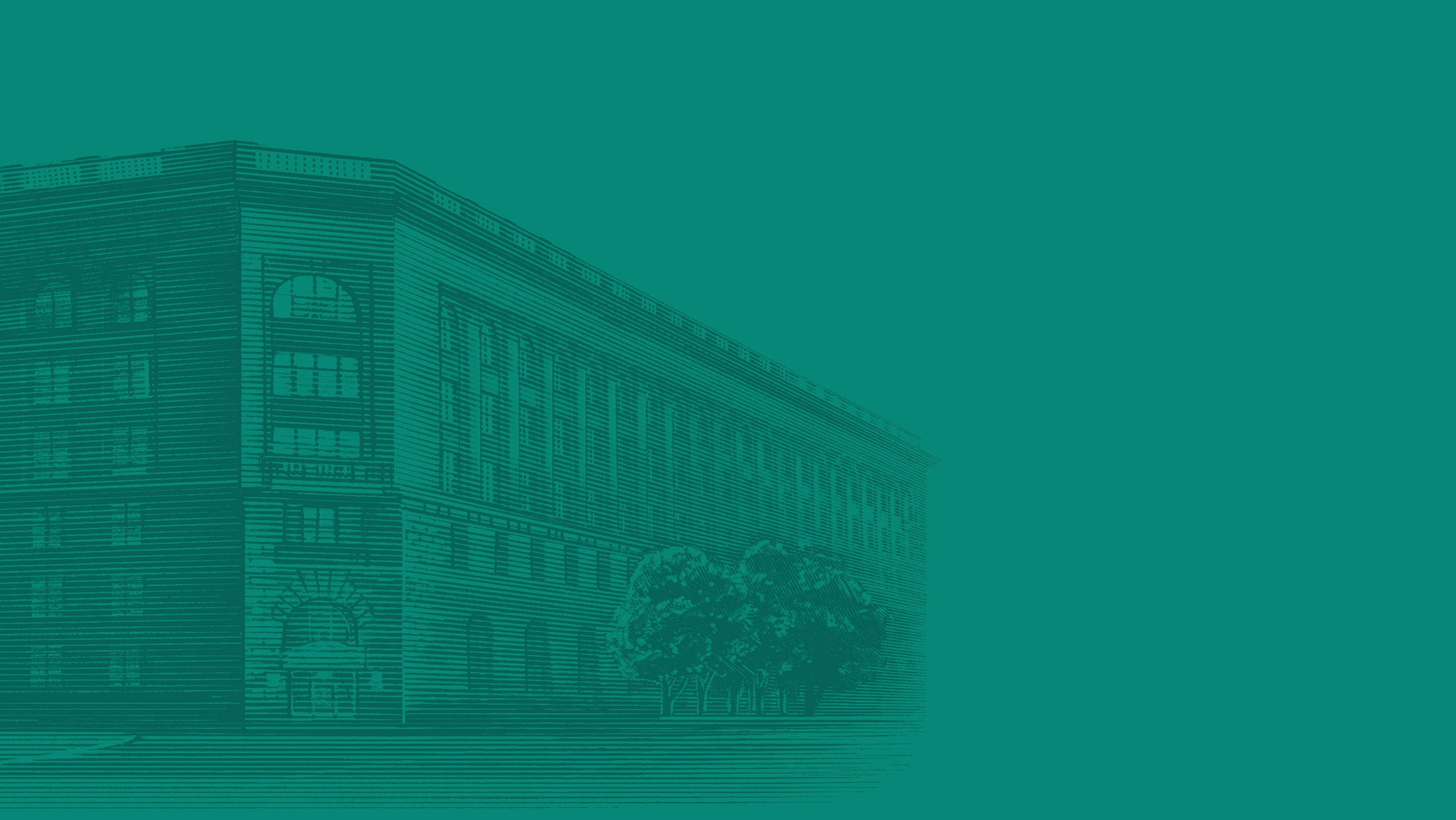 Формирование нижней челюсти в антенатальном периоде ( 5-ая неделя)
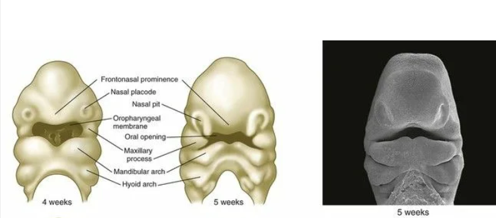 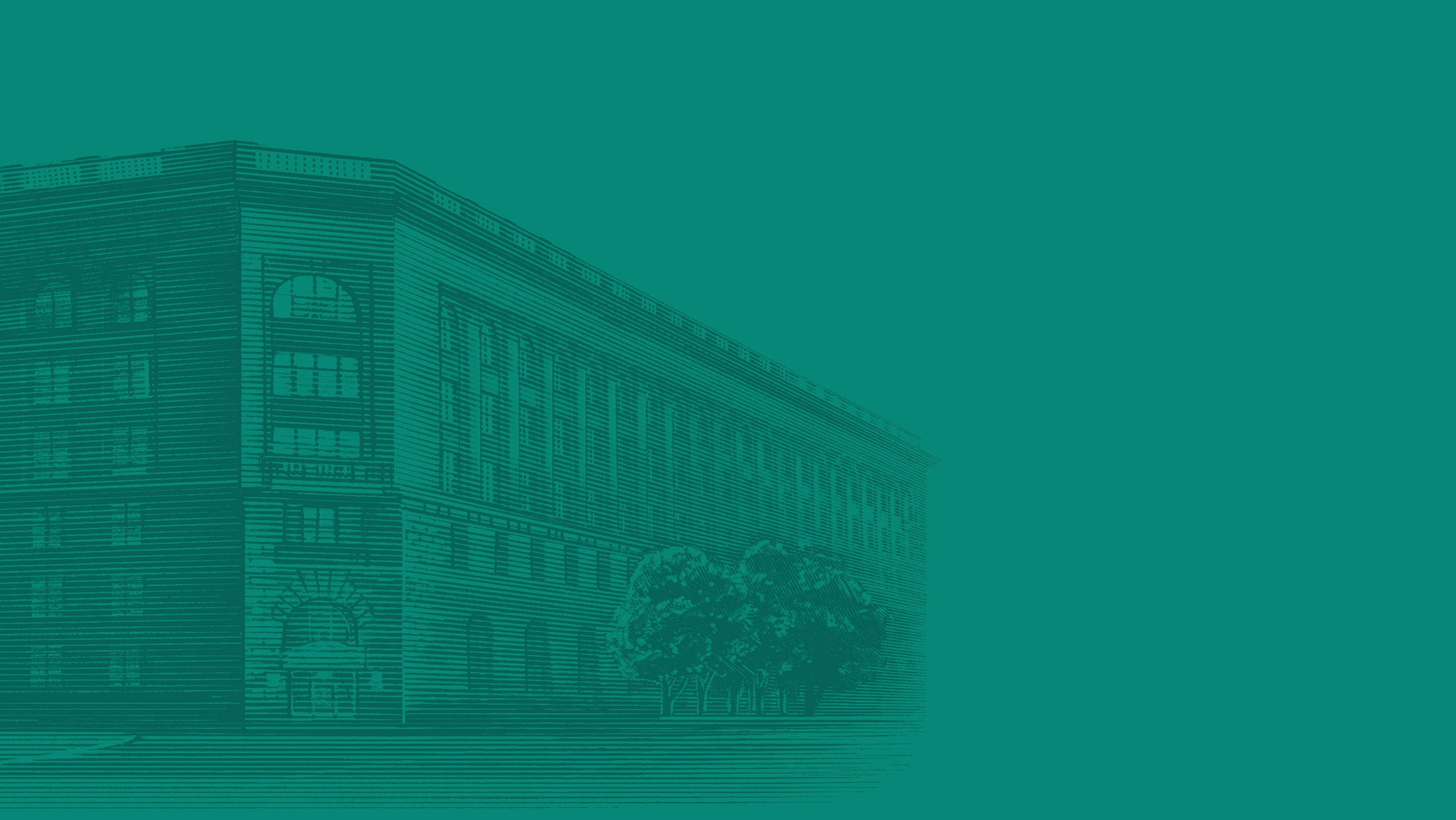 Формирование нижней челюсти в антенатальном периоде ( 6-ая неделя)
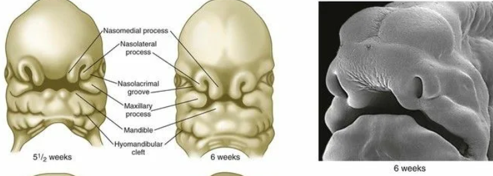 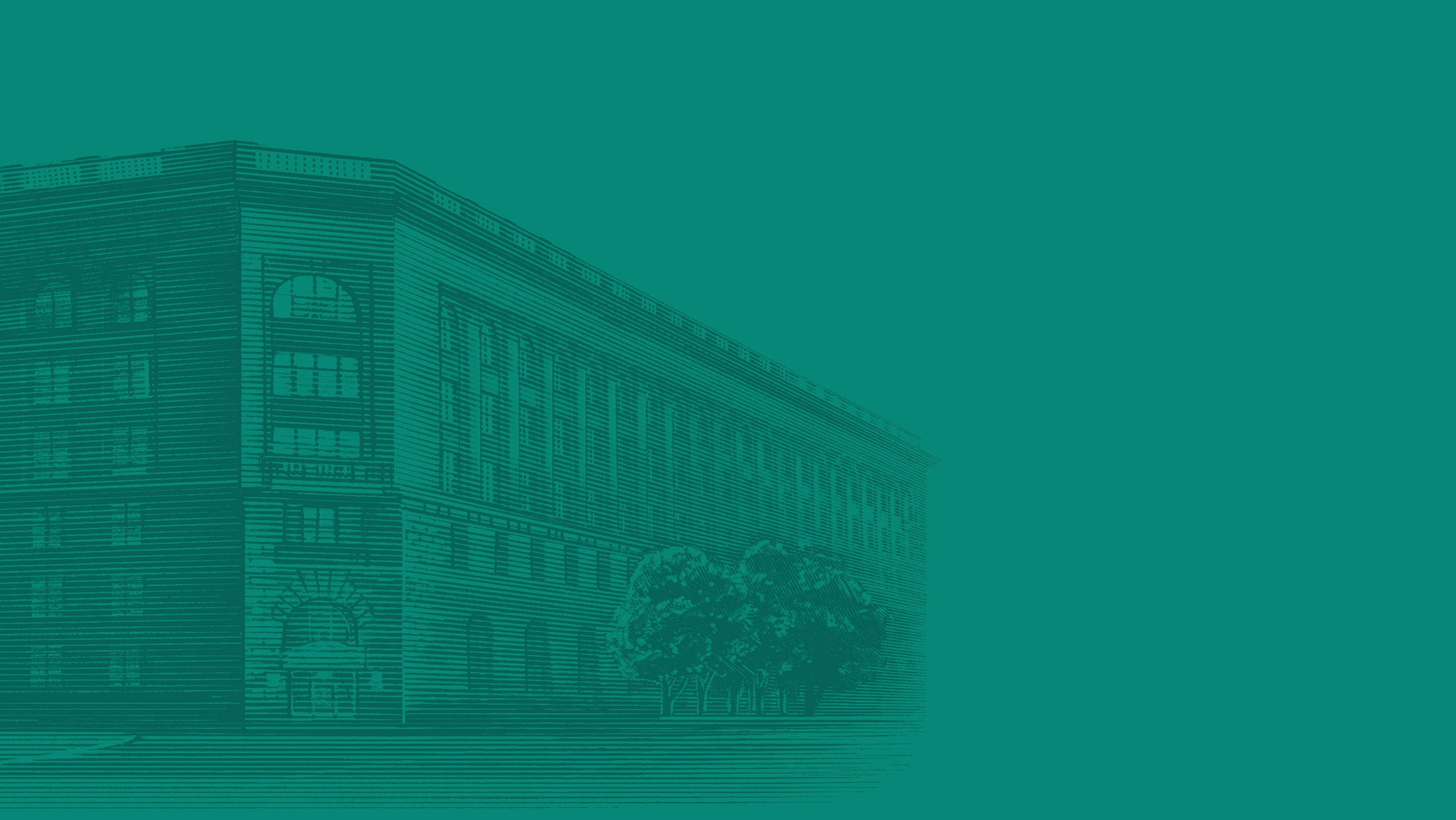 Формирование нижней челюсти в антенатальном периоде ( 7-ая неделя)
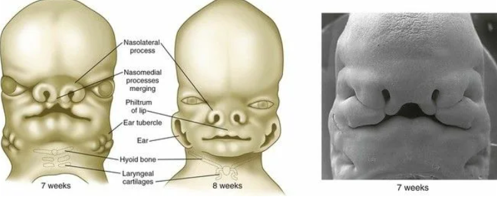 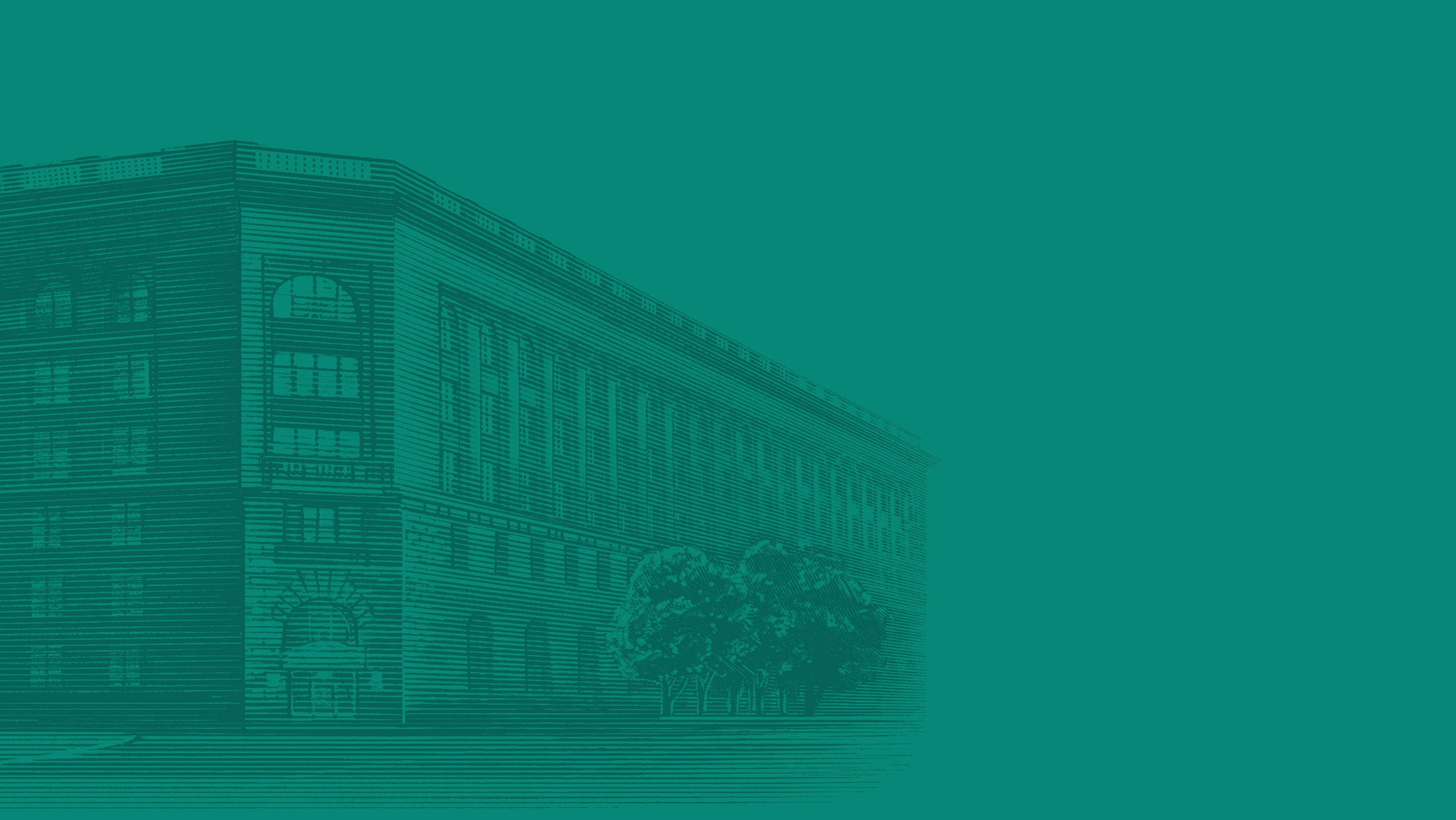 Возрастные изменения строения нижней челюсти у ребенка в постнатальном периоде
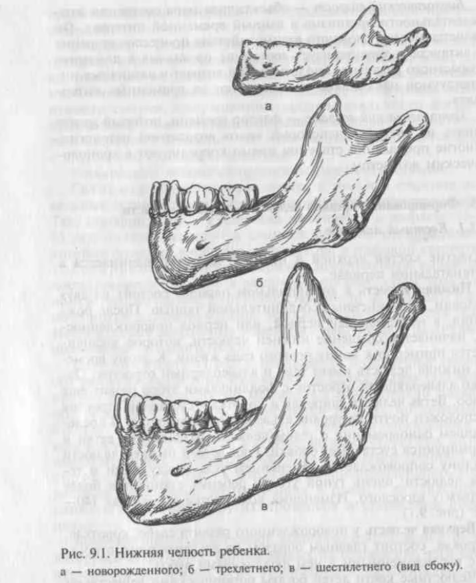 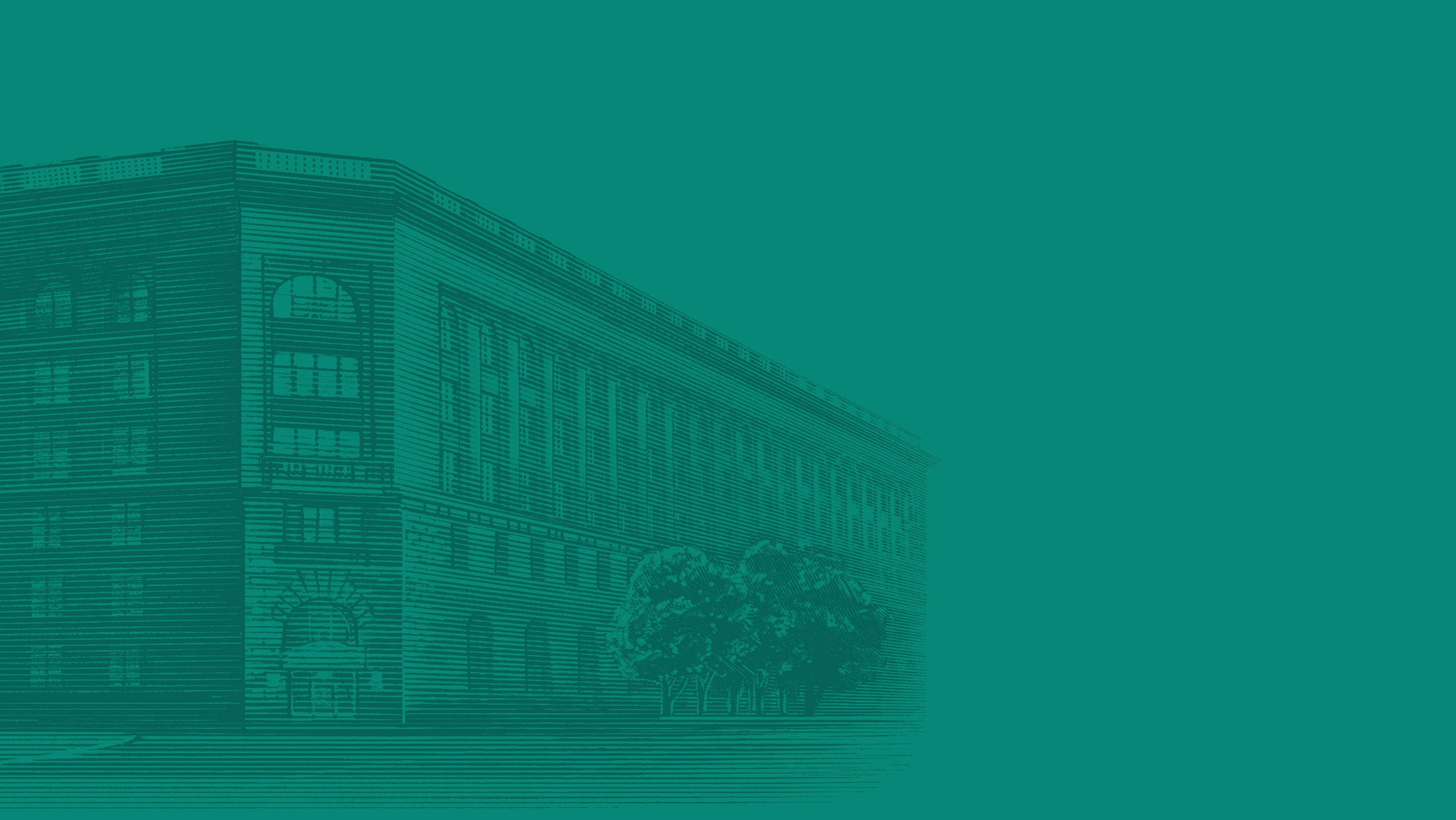 Рост челюстных костей происходит неравномерно – наиболее интенсивен в период прорезывания зубов
- от 2,5 до 4 лет
- с 9 до 12 лет
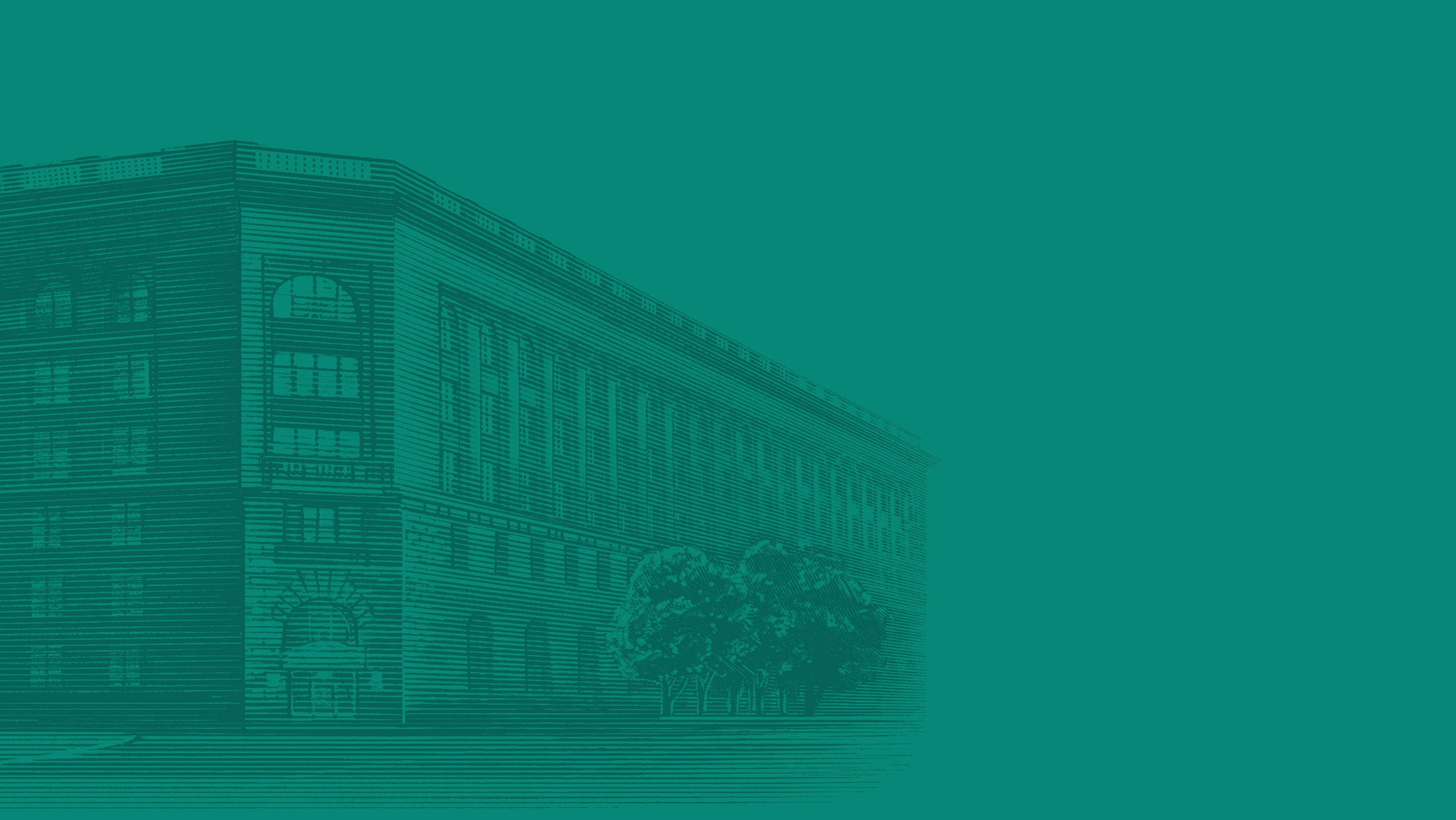 Основные зоны роста нижней челюсти
- суставной отросток  нижней челюсти

задние отделы тела нижней челюсти

- углы и верхние отделы ветви нижней челюсти
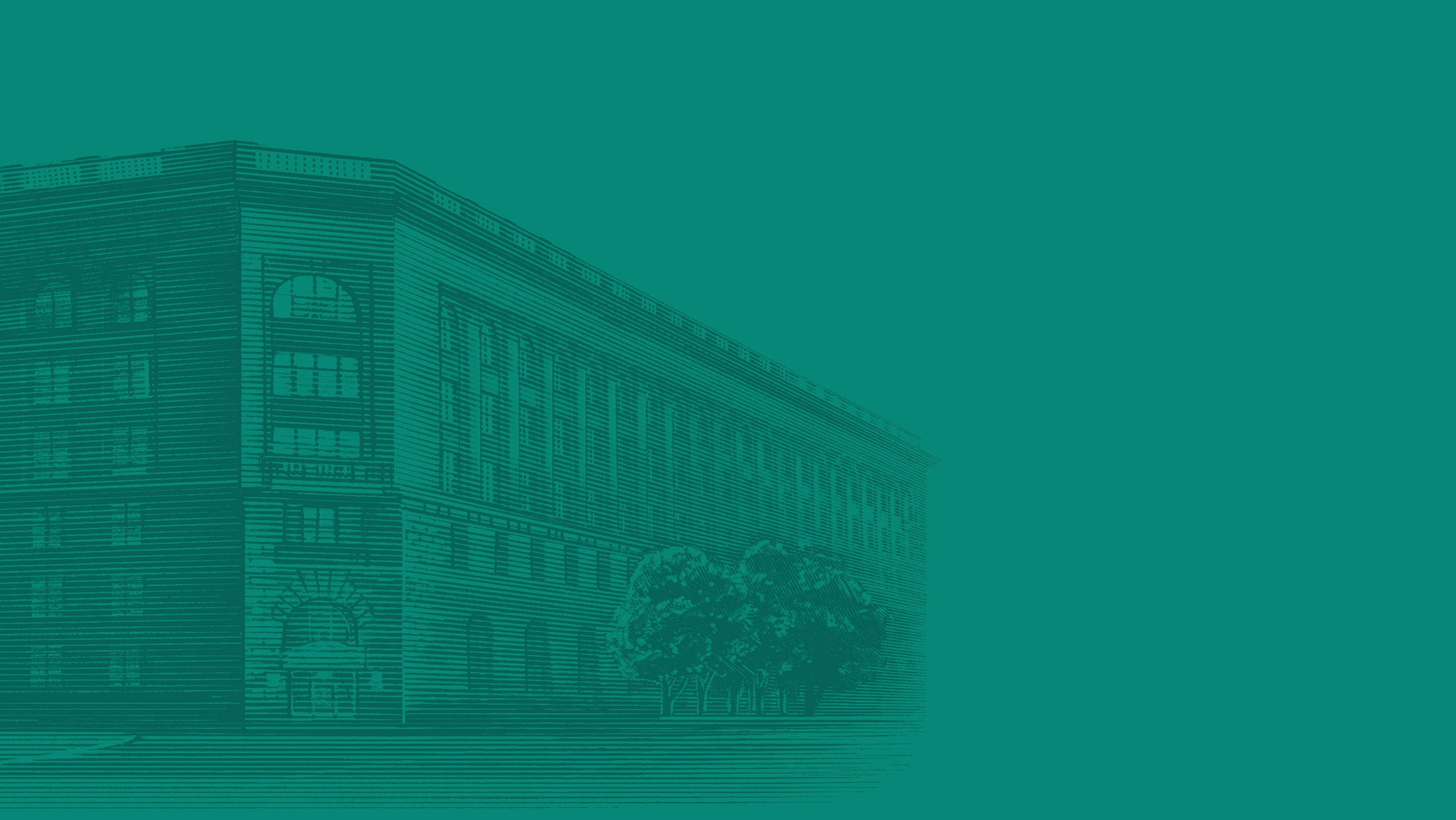 Анатомо – физиологические особенности у детей, влияющие на характер травмы челюстно – лицевой области
- меньший рост и масса тела ( смягчение воздействия травмирующей силы )

- более тонкие и эластичные кости ( за счет меньшего содержания минеральных солей )

- повышенная растяжимость надкостницы ( при этом толщина ее больше )
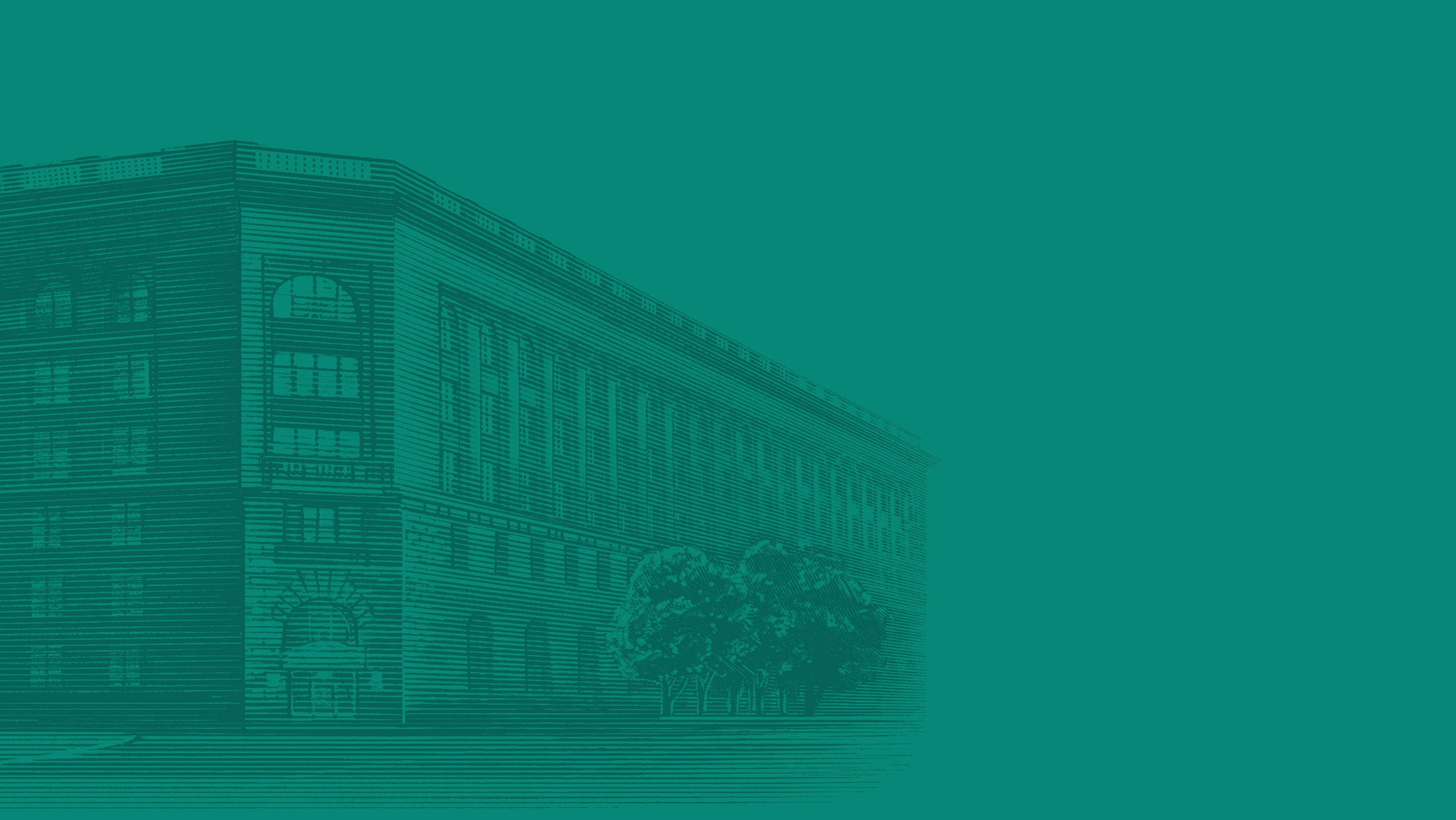 Механизмы возникновения перелома нижней челюсти :
- перегиб ( напряжение дугообразной нижней челюсти в наиболее изогнутых или тонких участках)
сжатие ( действующая и противодействующая силы направлены на встречу друг другу)
 сдвиг ( сила приложенная к кости , не имеет противодействия )
-  отрыв (происходит при направленном ударе сверху вниз на область подбородка при сомкнутых зубах)
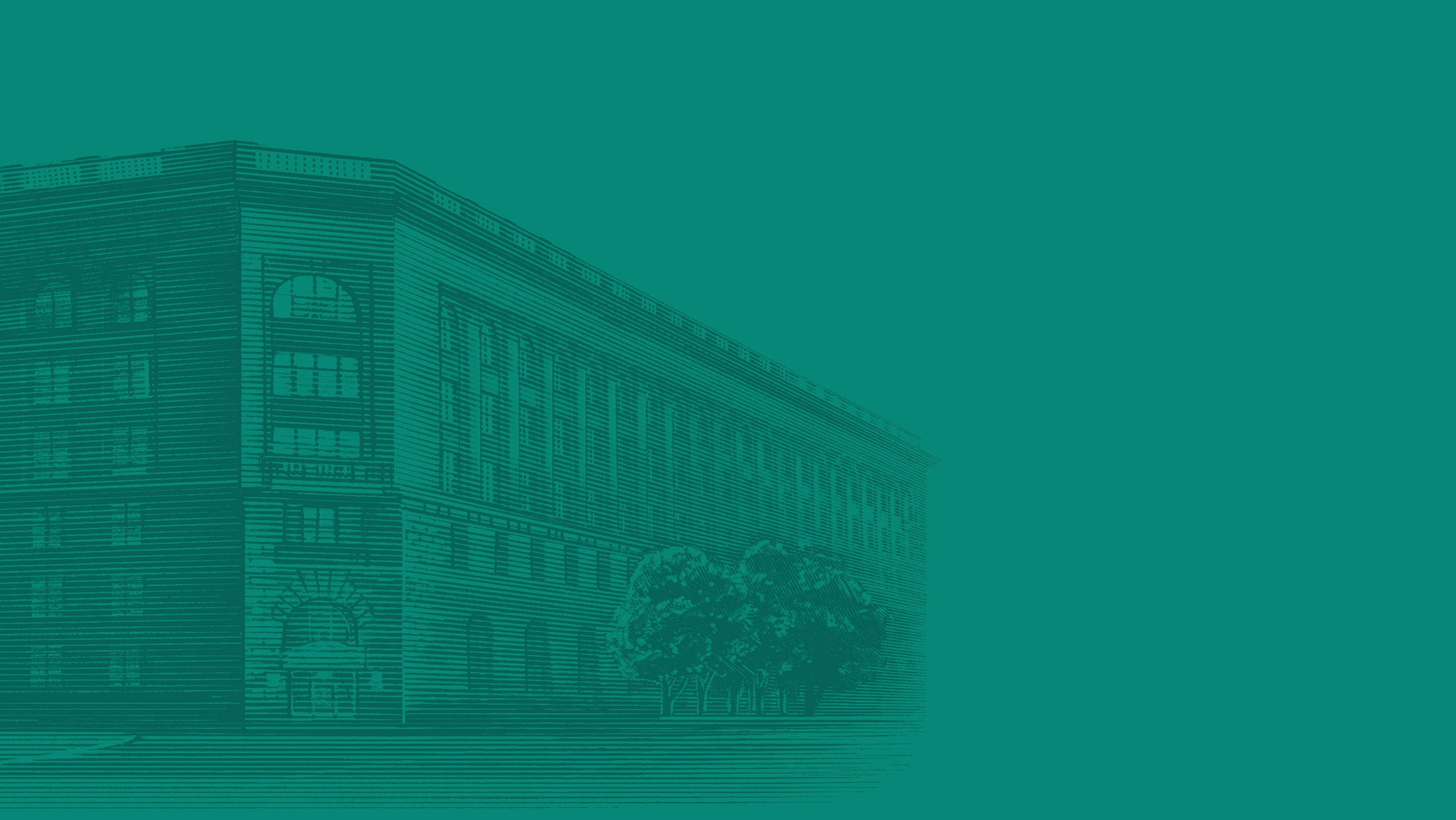 Частота встречаемости различных локализаций переломов нижней челюсти у детей
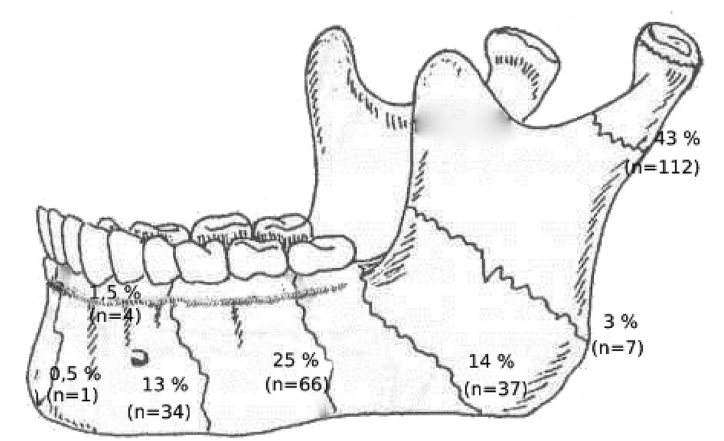 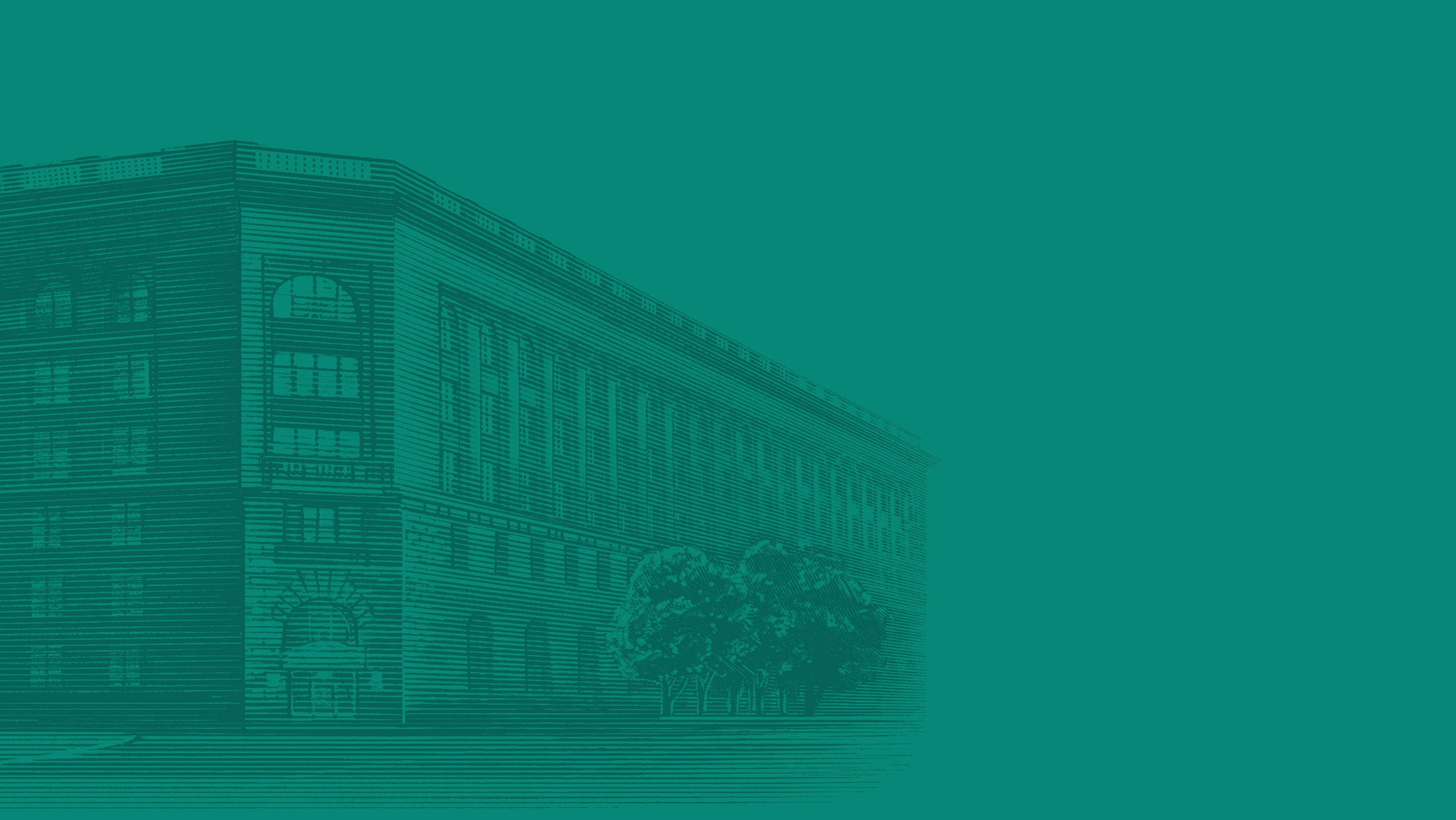 Переломы нижней челюсти у детей делятся на две группы
поднадкостничные ( неполные переломы по типу « зеленой ветки » или  « ивового прута » )

- переломы с нарушением целости надкостницы ( полные )
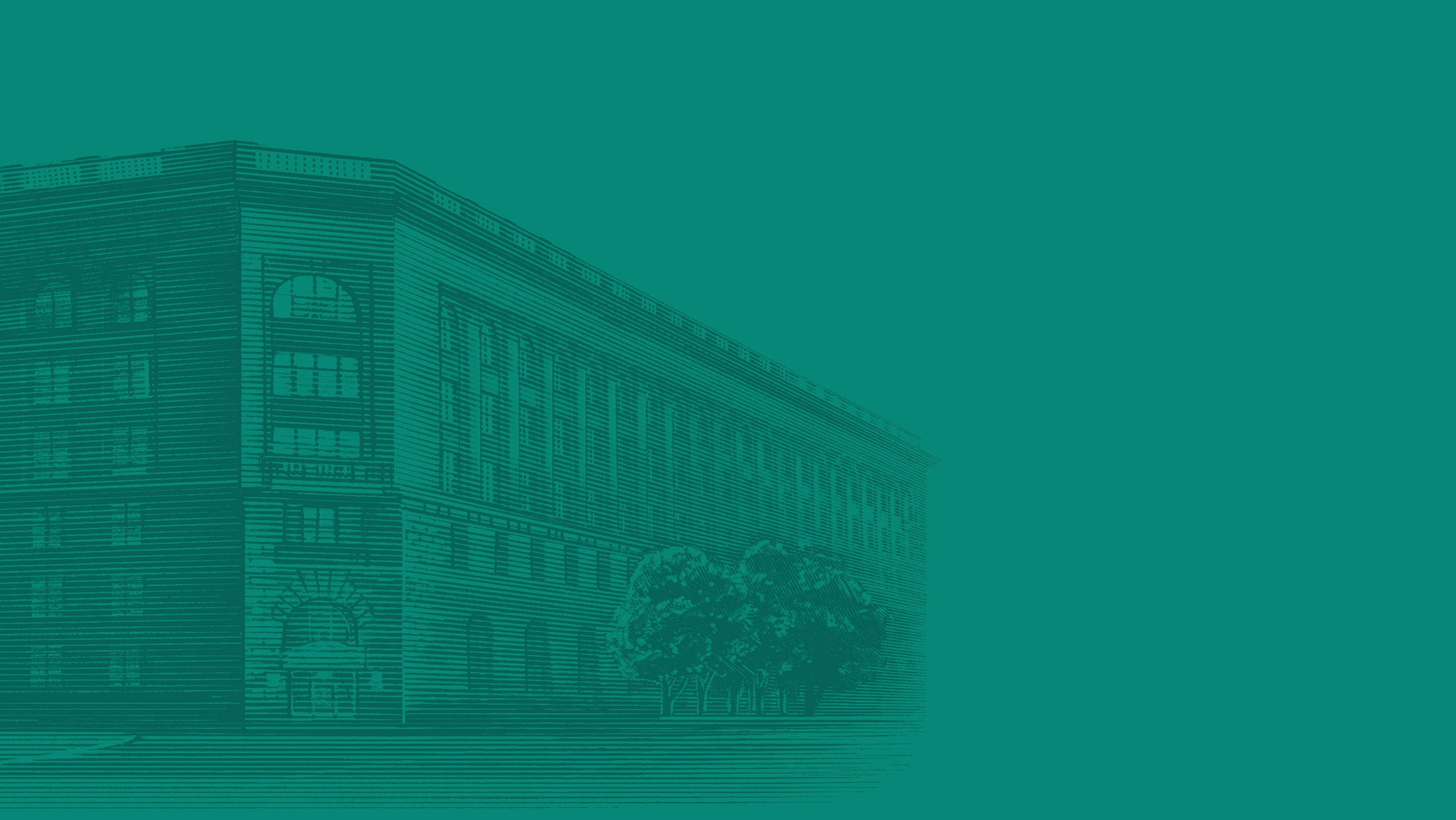 Серия сканов компьютерной томографии пациента С. 2,5 лет с двусторонним интракапсулярным переломом суставных отростков в динамике ( A – D на момент травмы, E – H через полгода )
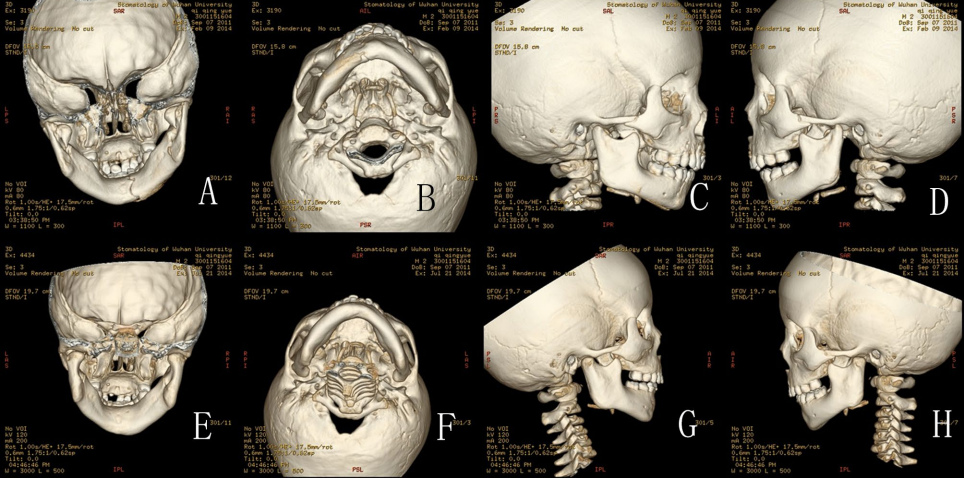 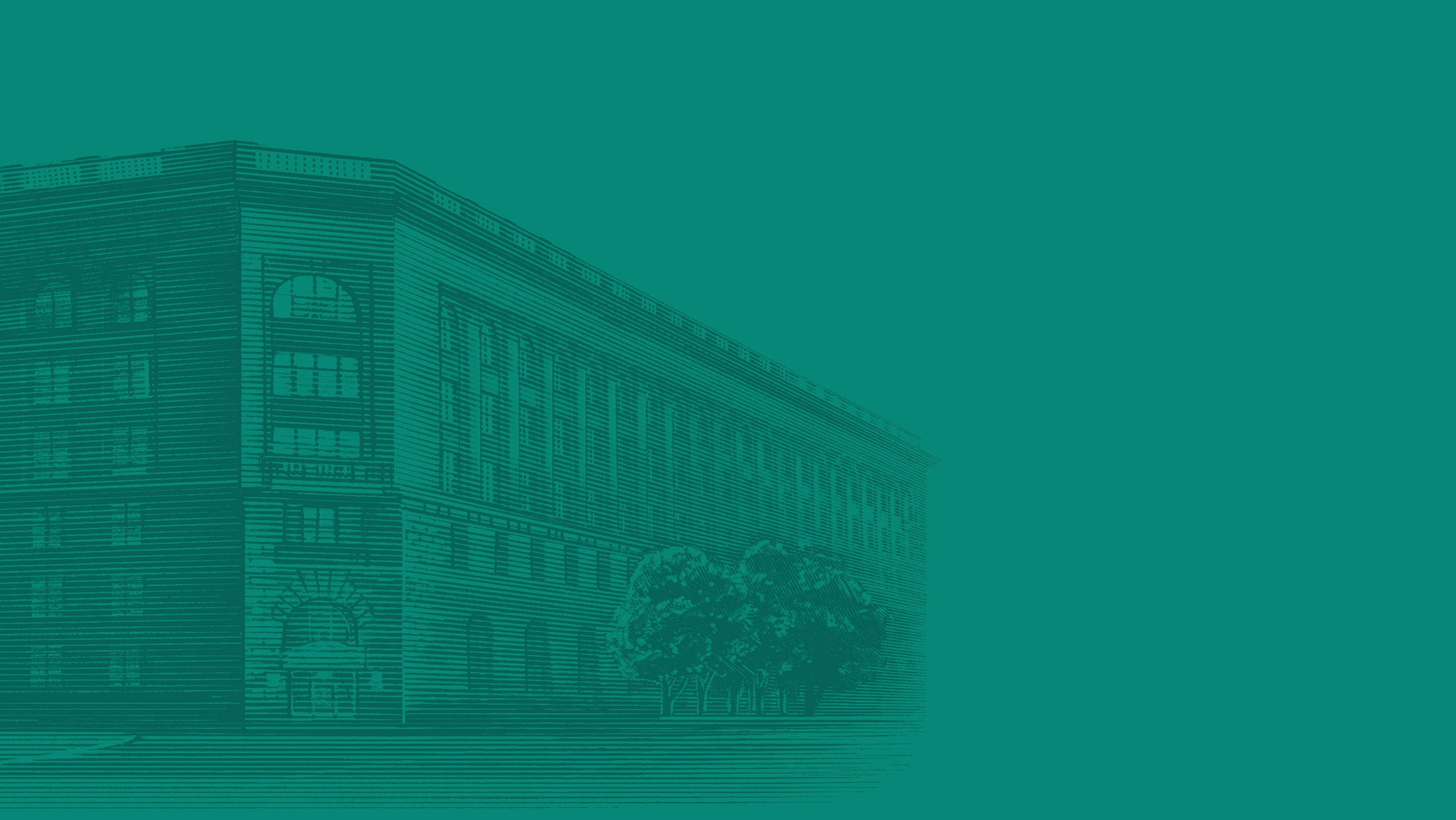 Серия сканов компьютерной томографии пациента А. 5,5 лет с  интракапсулярным переломом суставного отростка справа в динамике ( A – C на момент травмы, D – F через полгода )
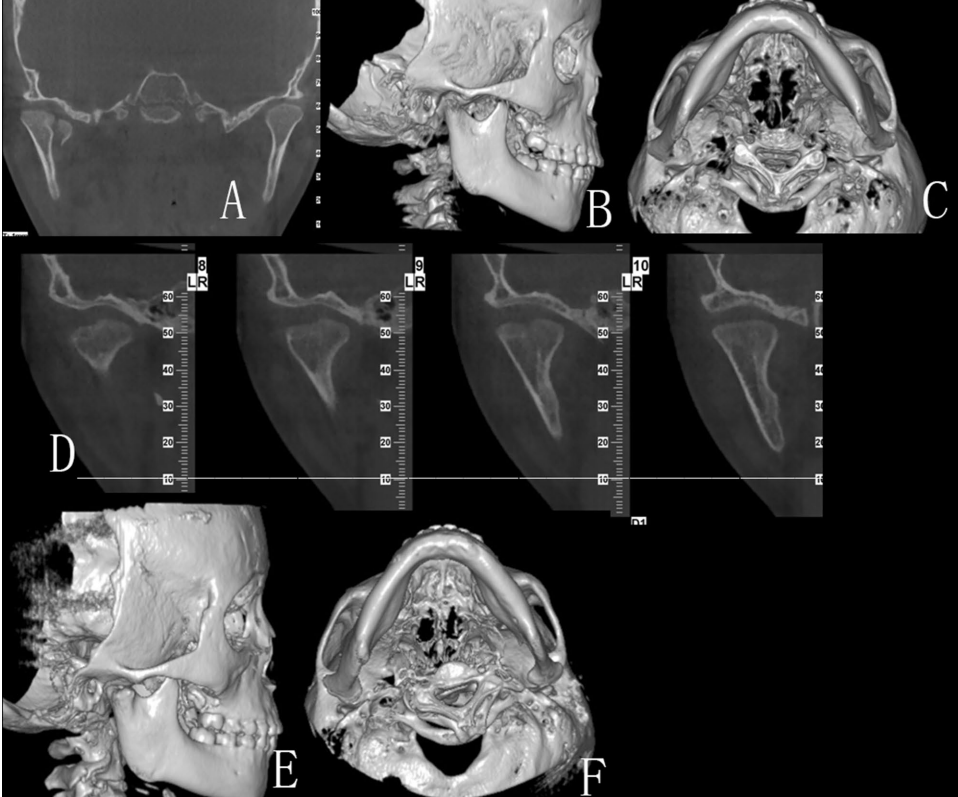 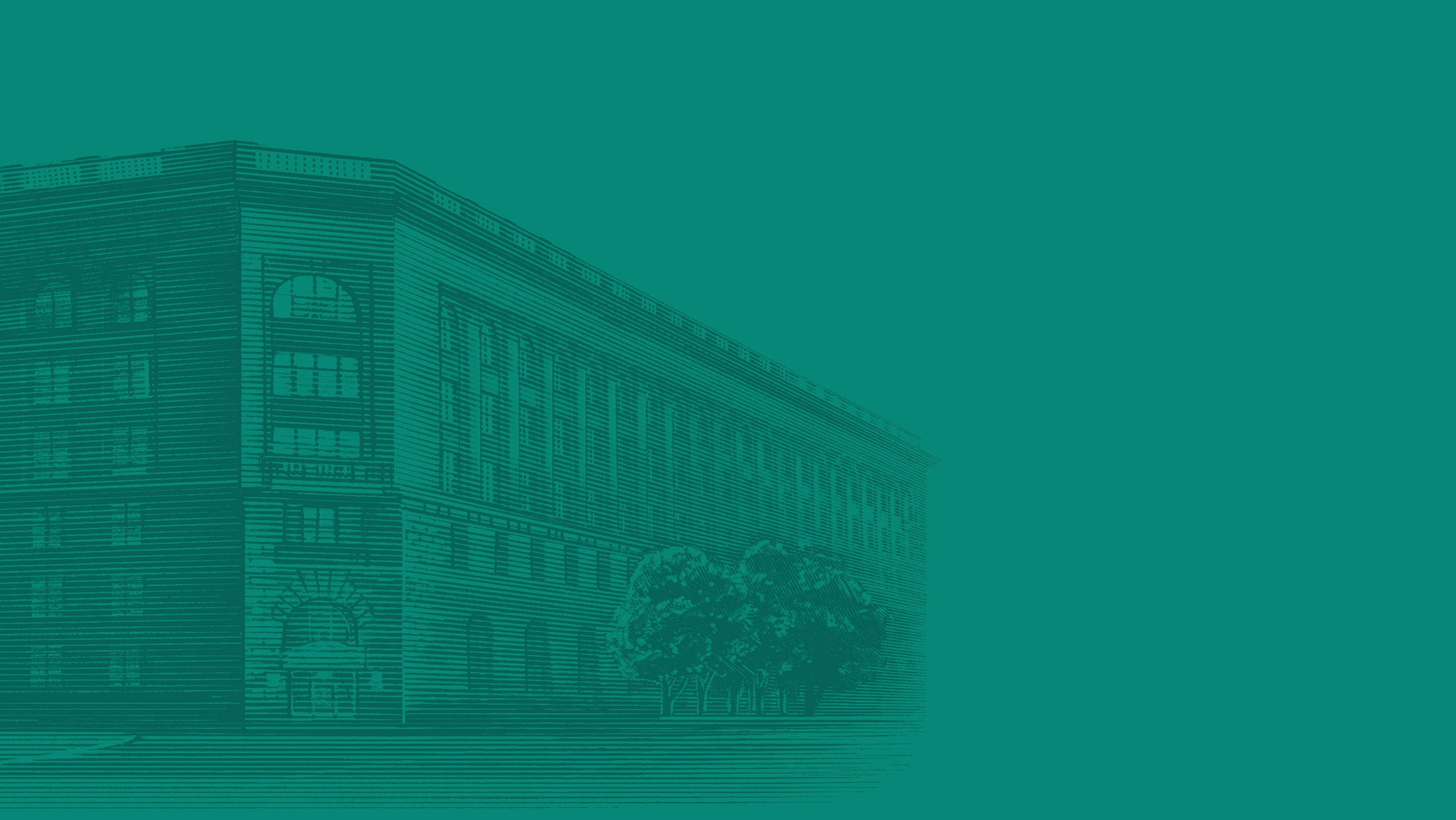 Скан компьютерной томографии пациента К. 6  лет с двусторонним интракапсулярным переломом суставных отростков
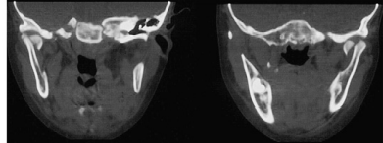 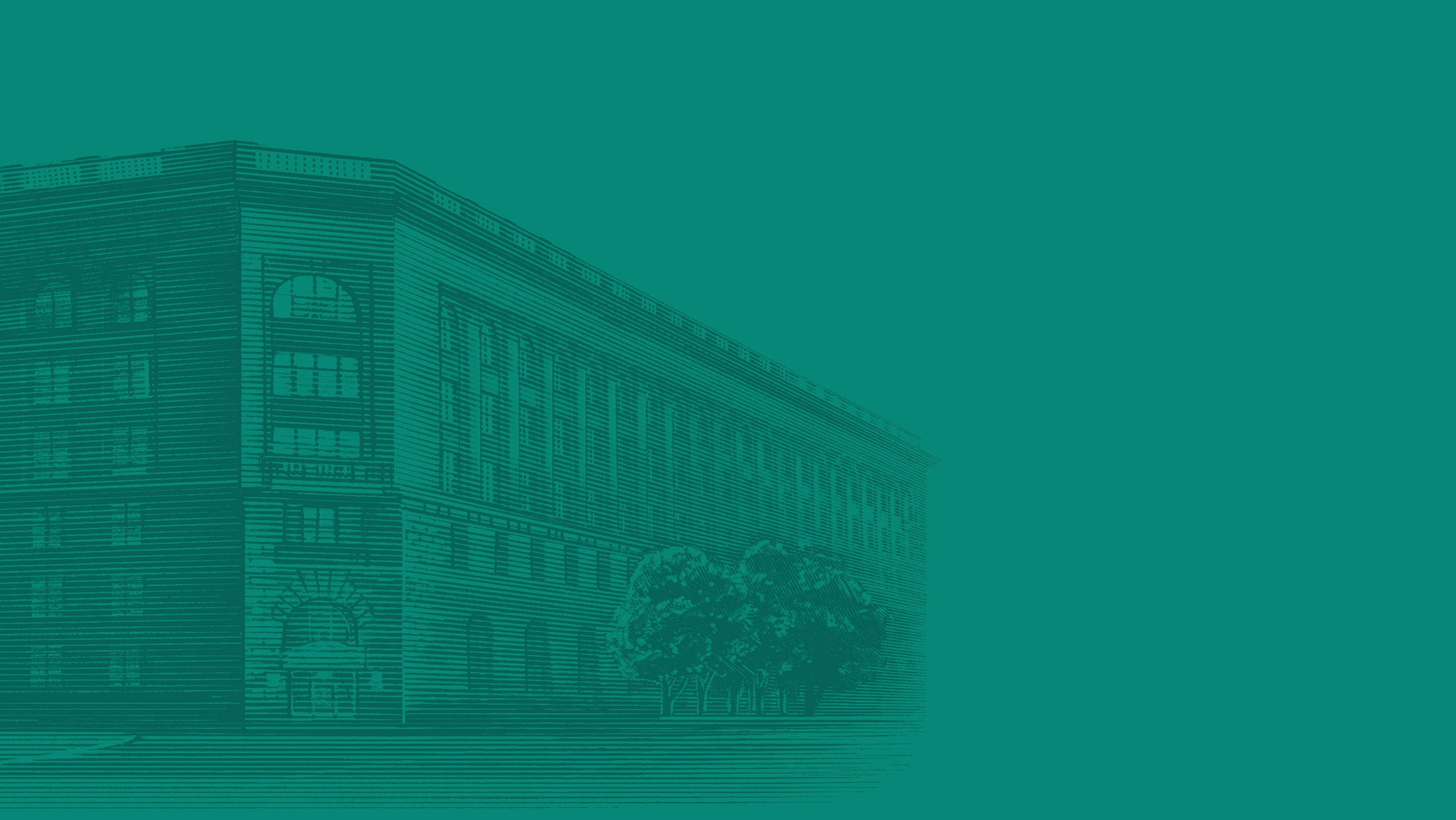 Методы лечения переломов нижней челюсти у детей
ортопедические

хирургические

- комбинированные
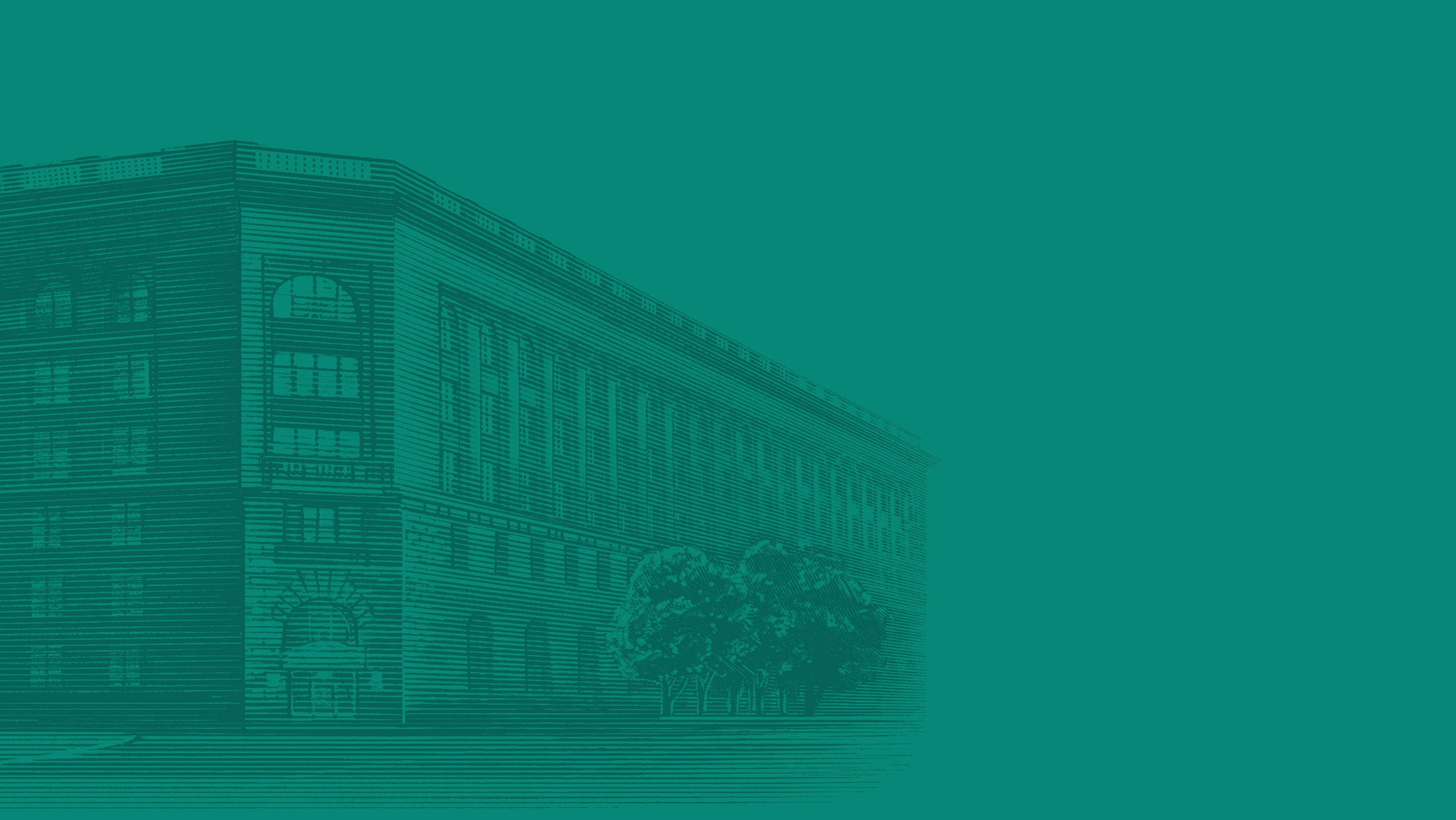 Важно ! Назубные проволочные шины рекомендовано использовать после 11 лет
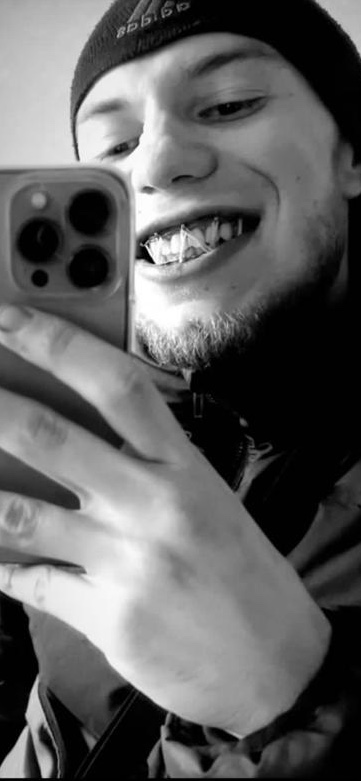 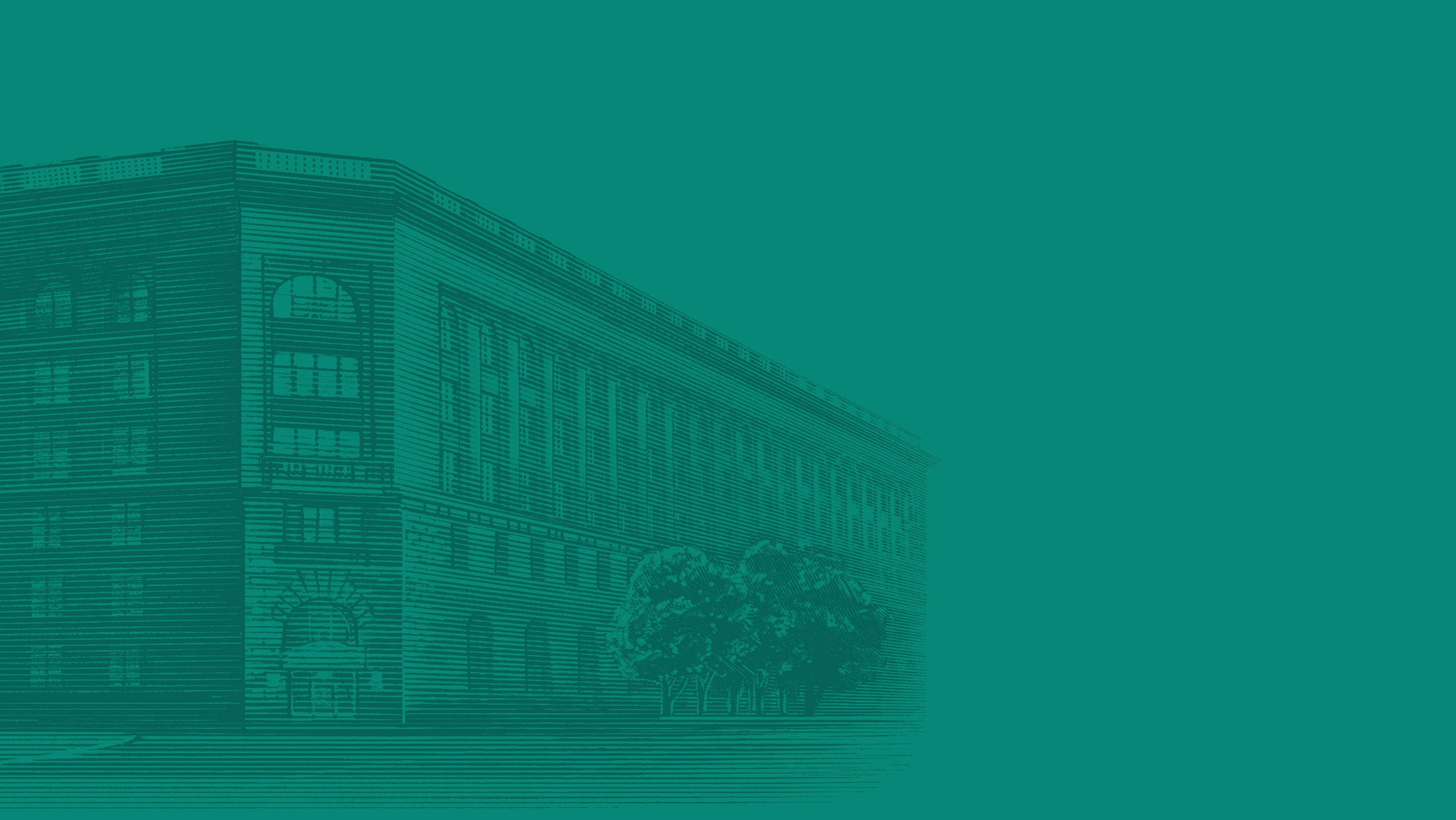 Двусторонний перелом нижней челюсти в области 7.2, 7.3 и 8.2, 8.3 у пациента Б. 7 лет
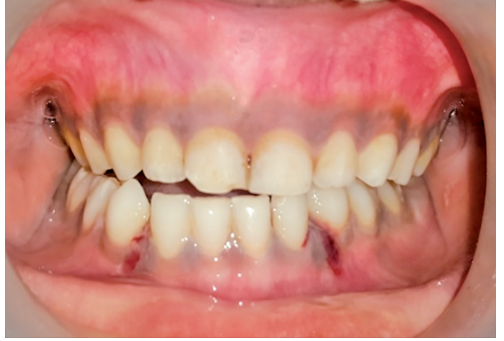 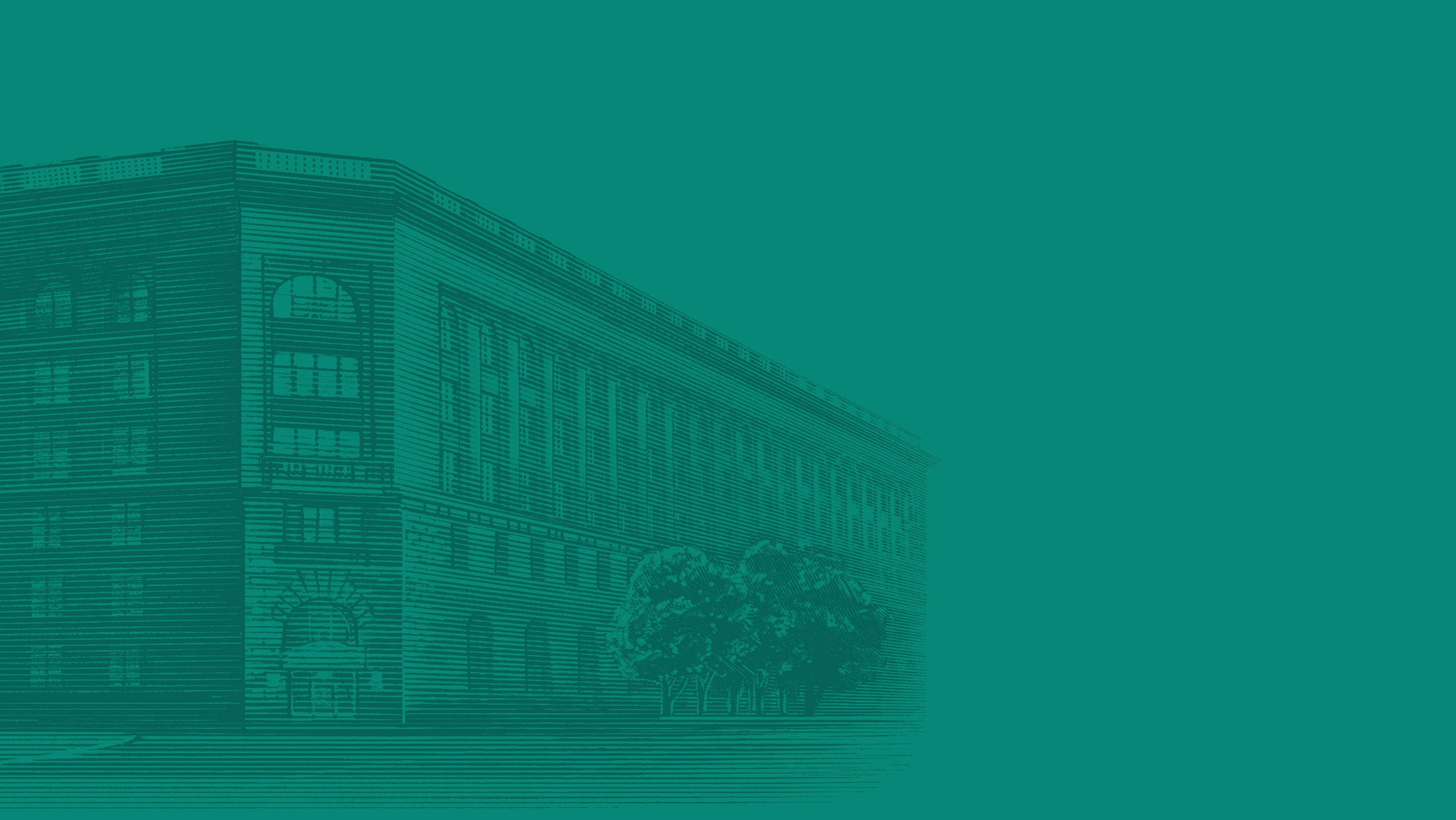 Рентгенологическая картина пациента Б. 7 лет
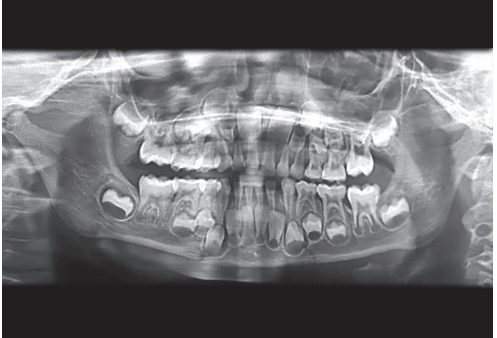 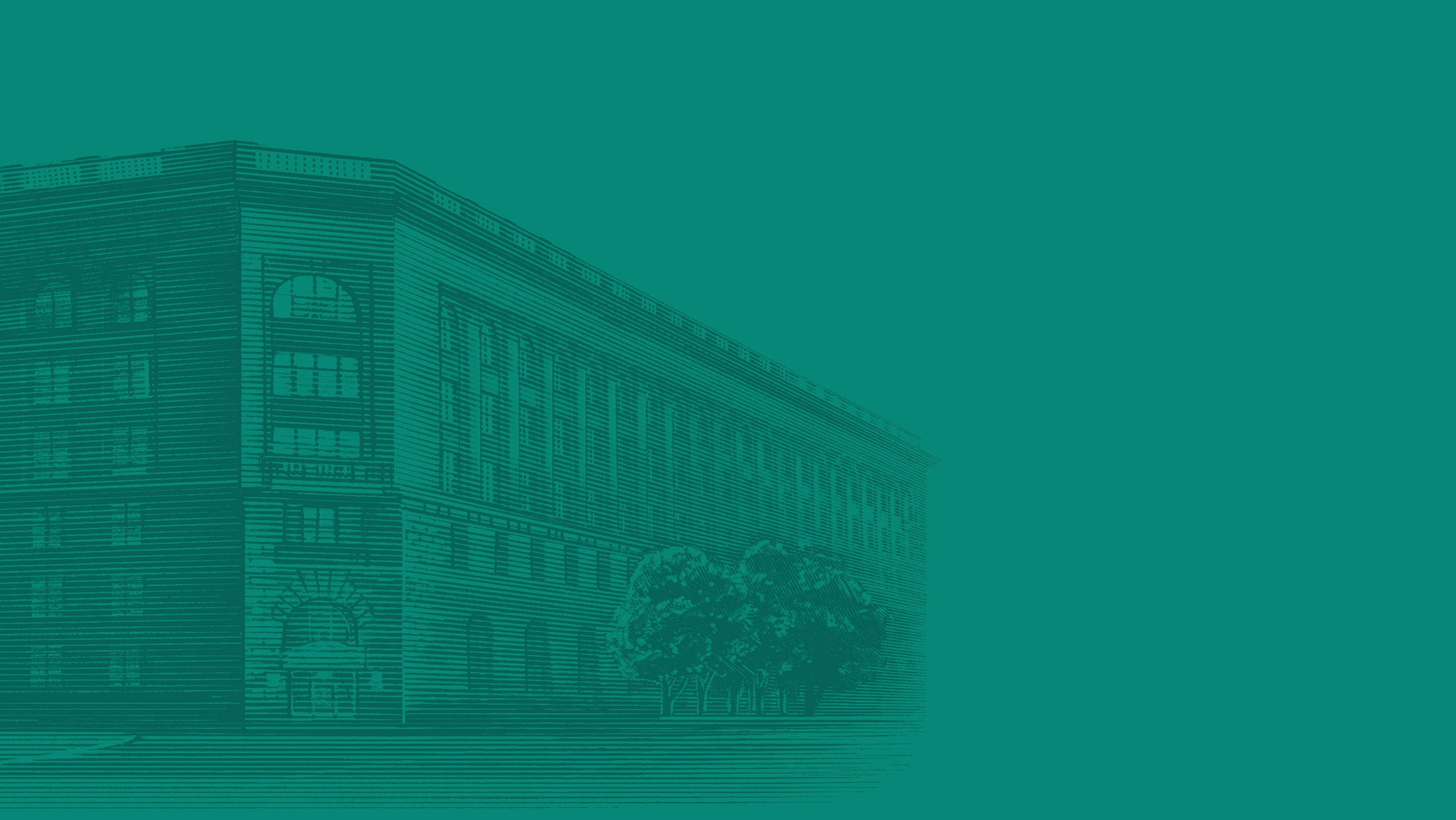 Фиксация фрагментов нижней челюсти проволочной вязью, пациент Б. 7 лет
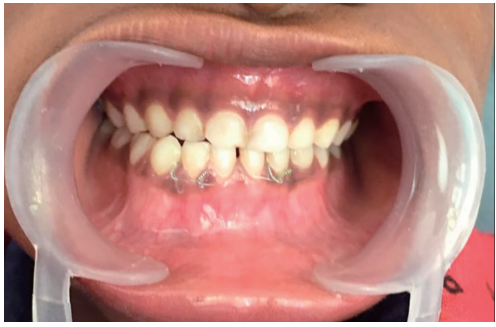 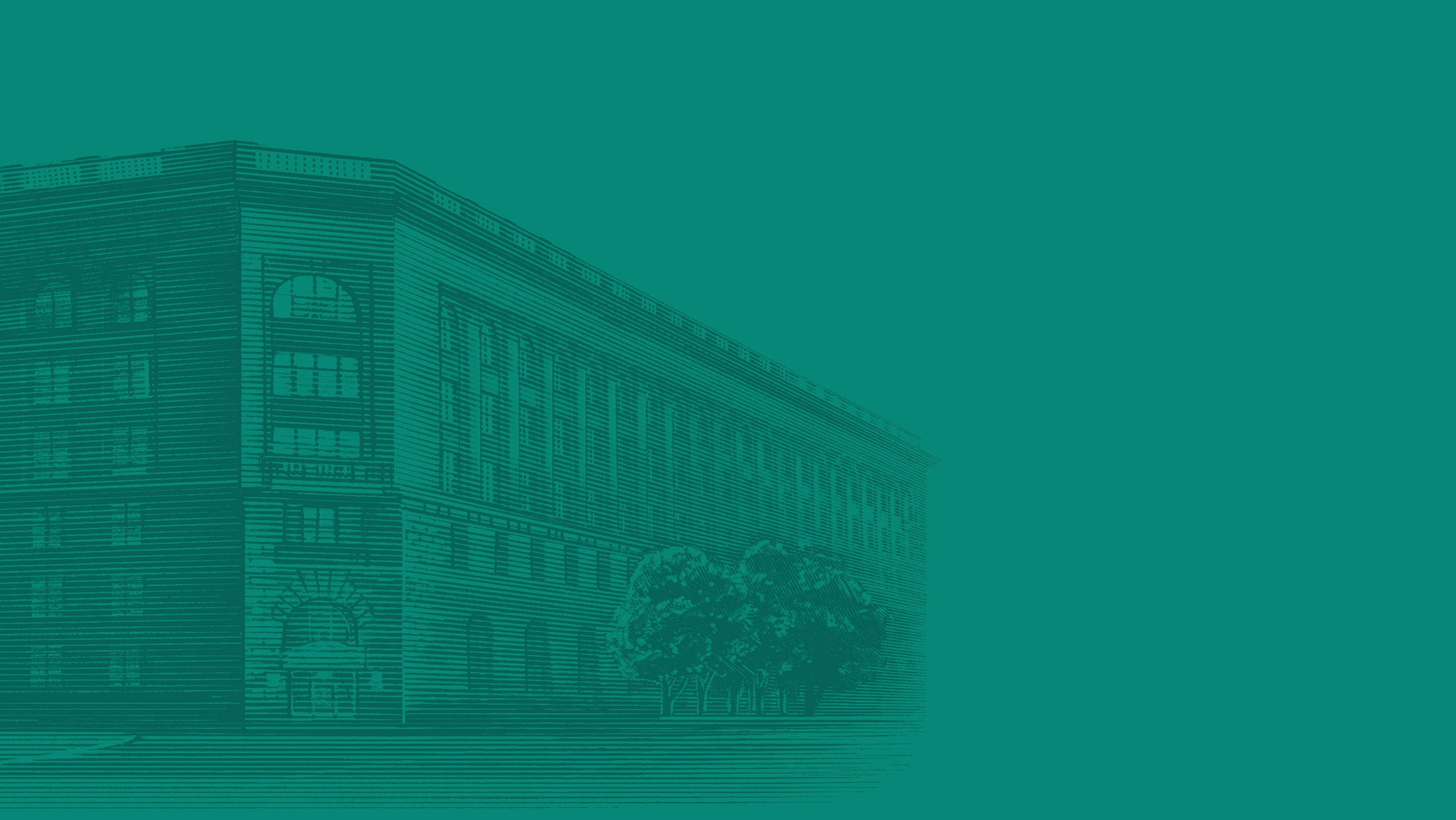 Рентгеноконтроль пациент Б. 7 лет после фиксации проволочной вязью
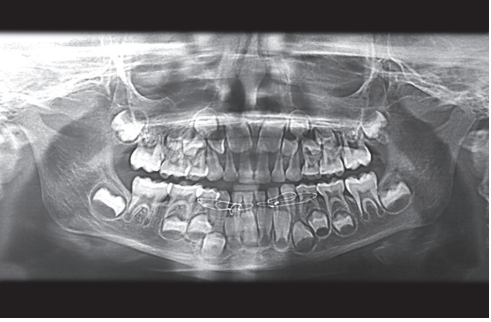 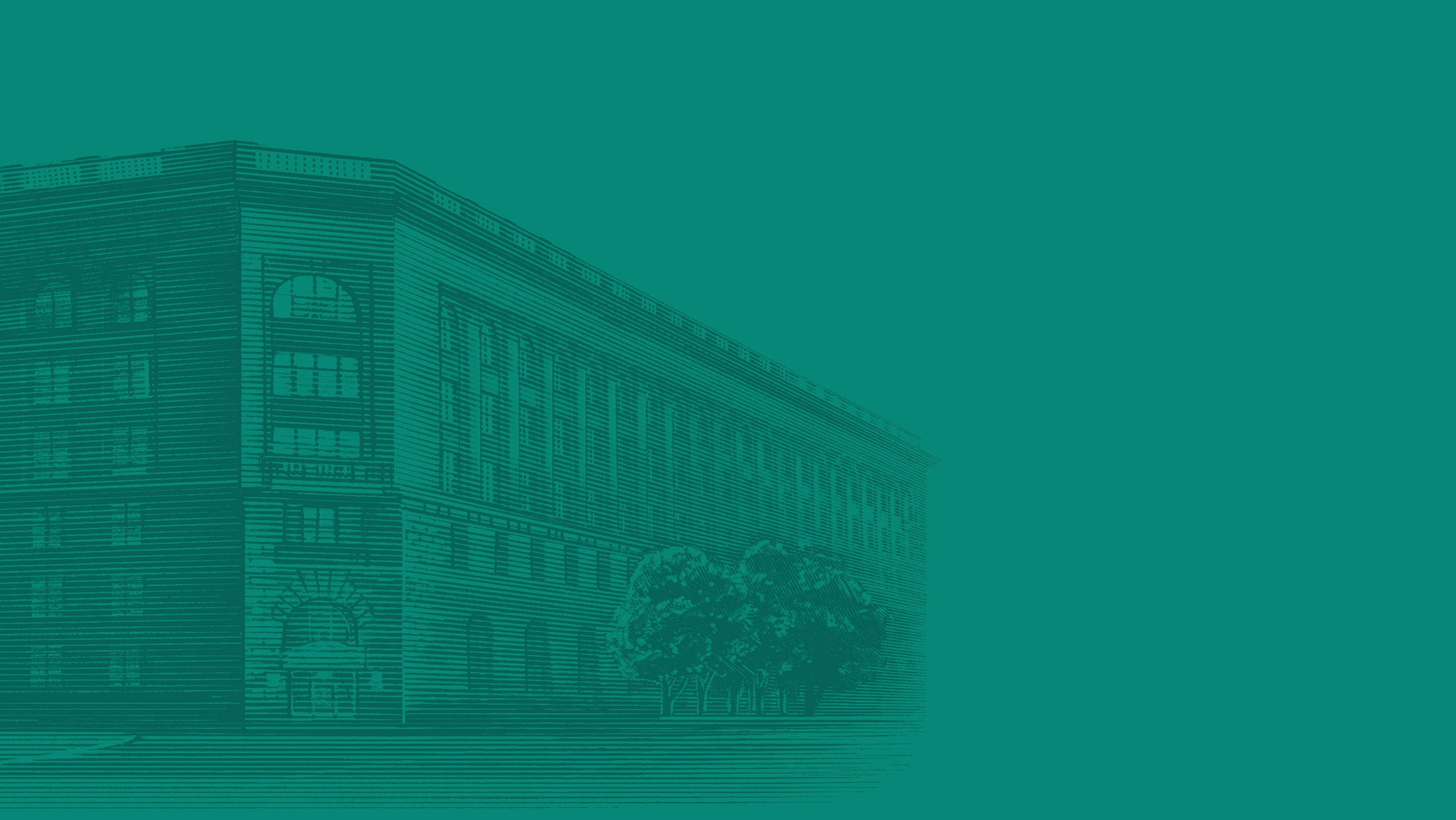 Перелом нижней челюсти в центральном отделе у пациента В. 2 года, клиническая картина до и после лечения
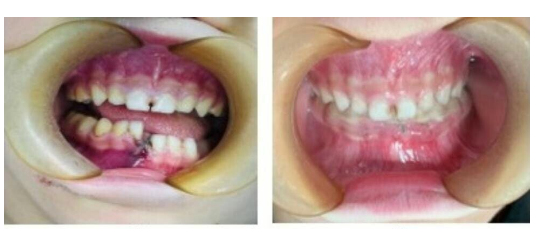 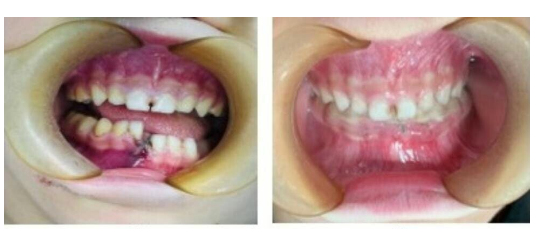 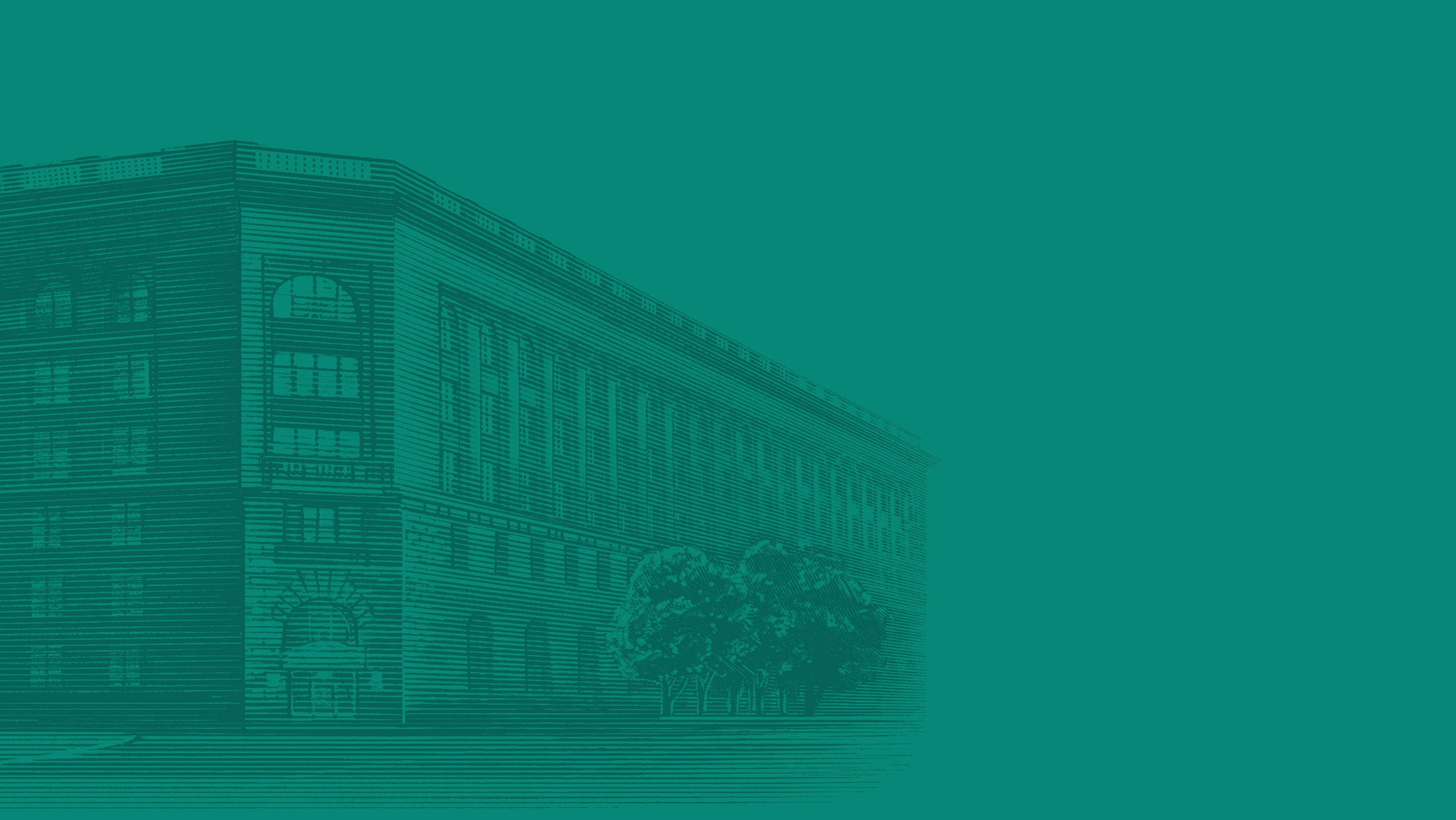 Компьютерная томография пациента В. 2 года
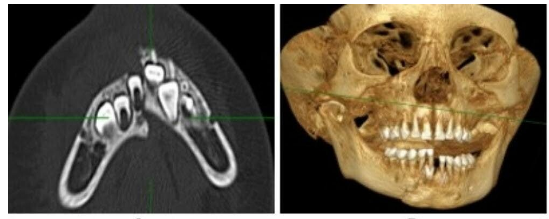 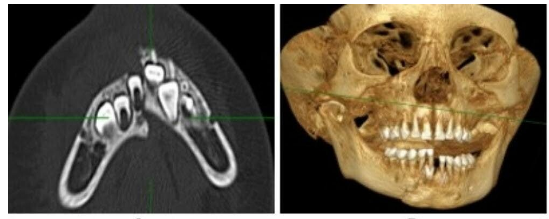 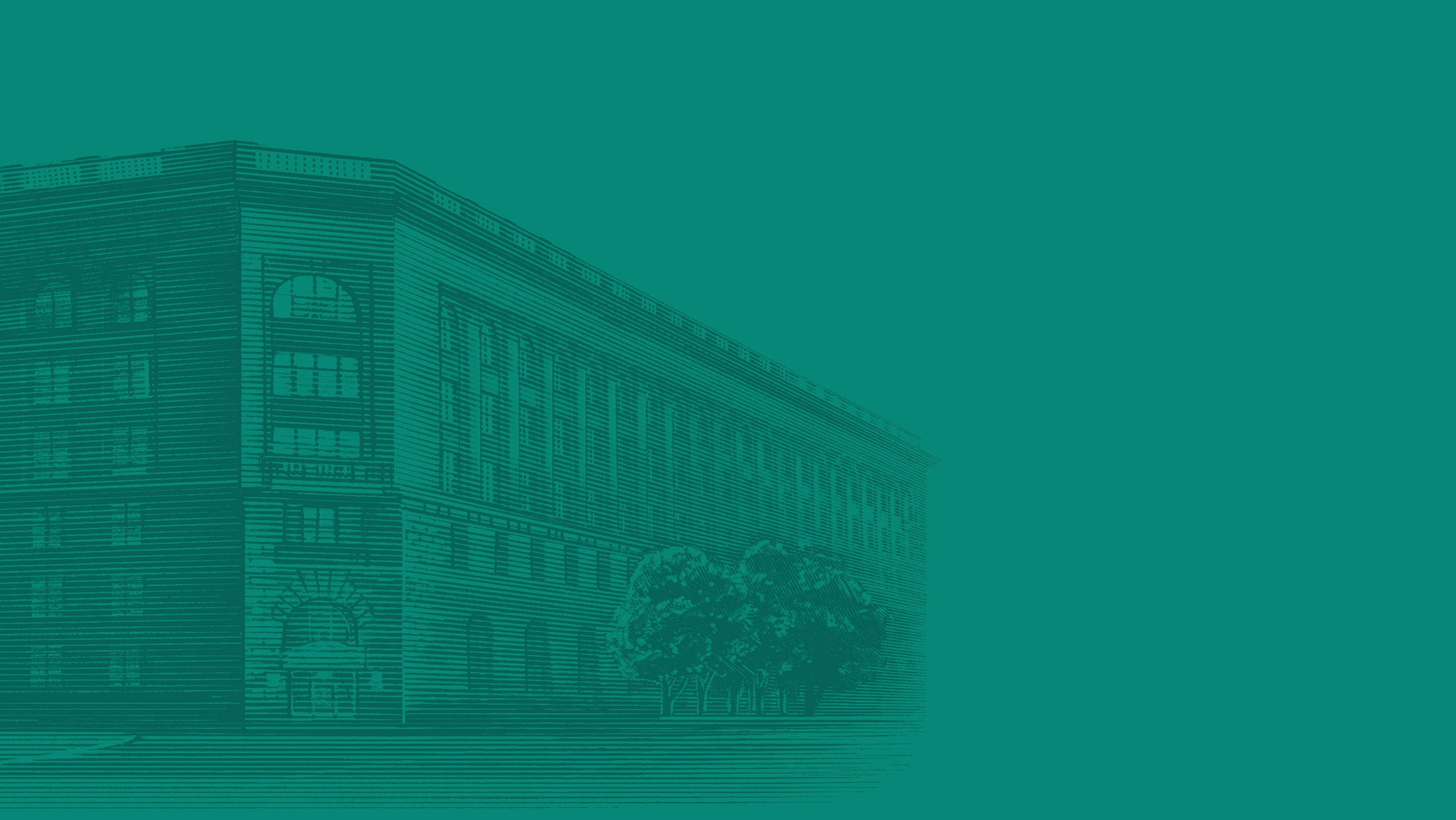 Этапы шинирования при помощи светоотверждающих материалов
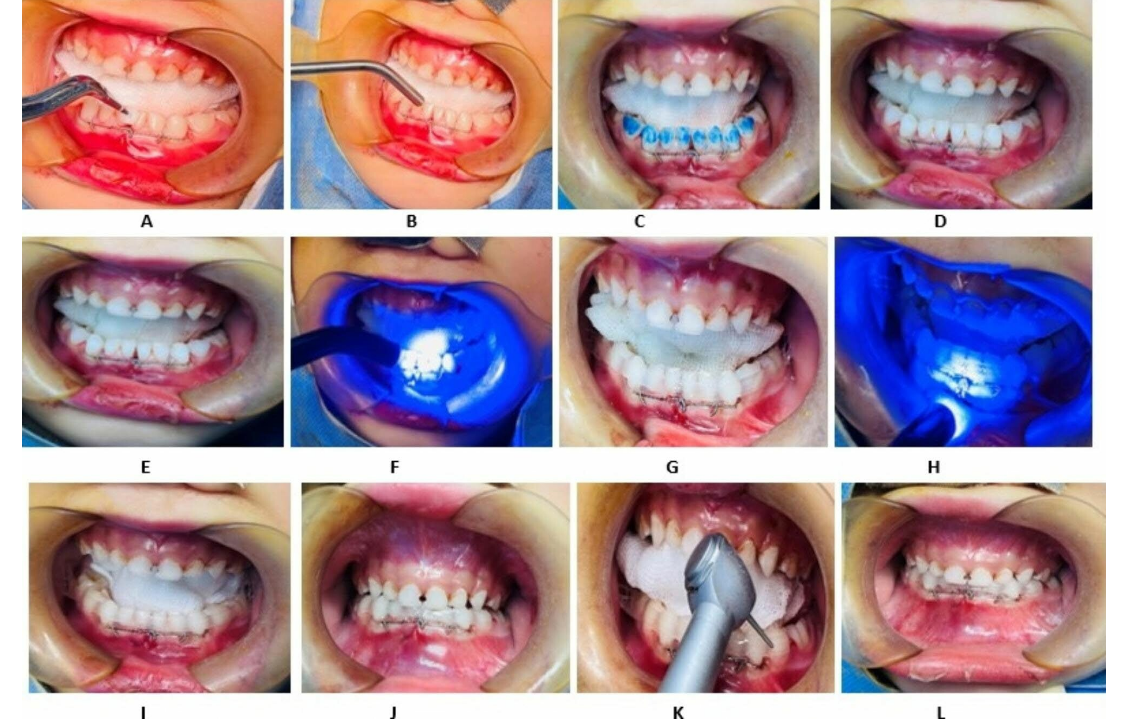 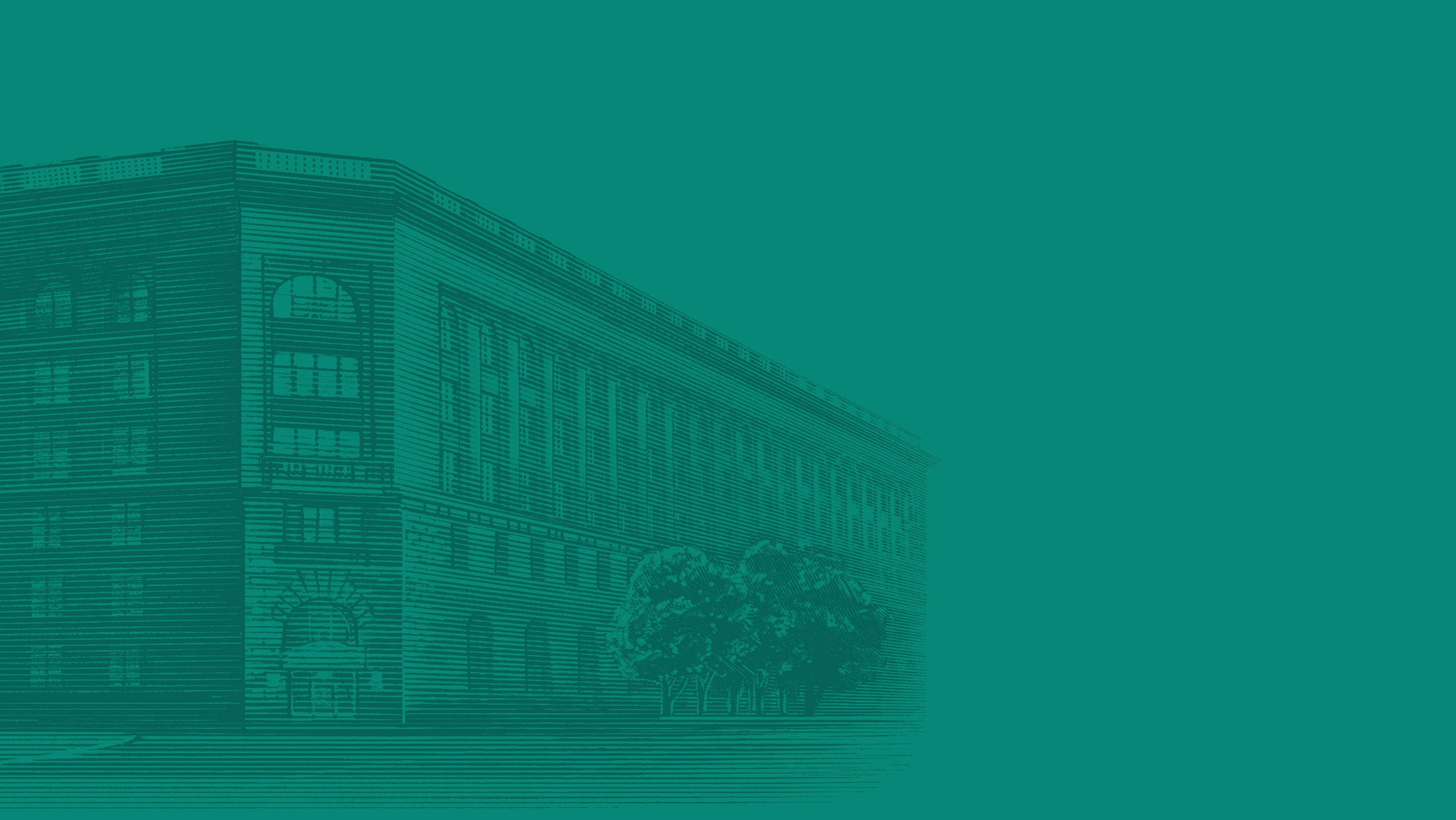 Иммобилизация нижней челюсти в молочном прикусе при помощи минивинтов
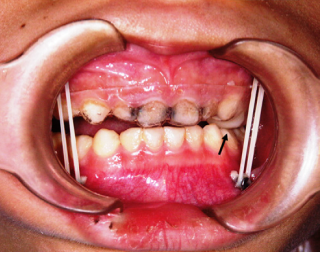 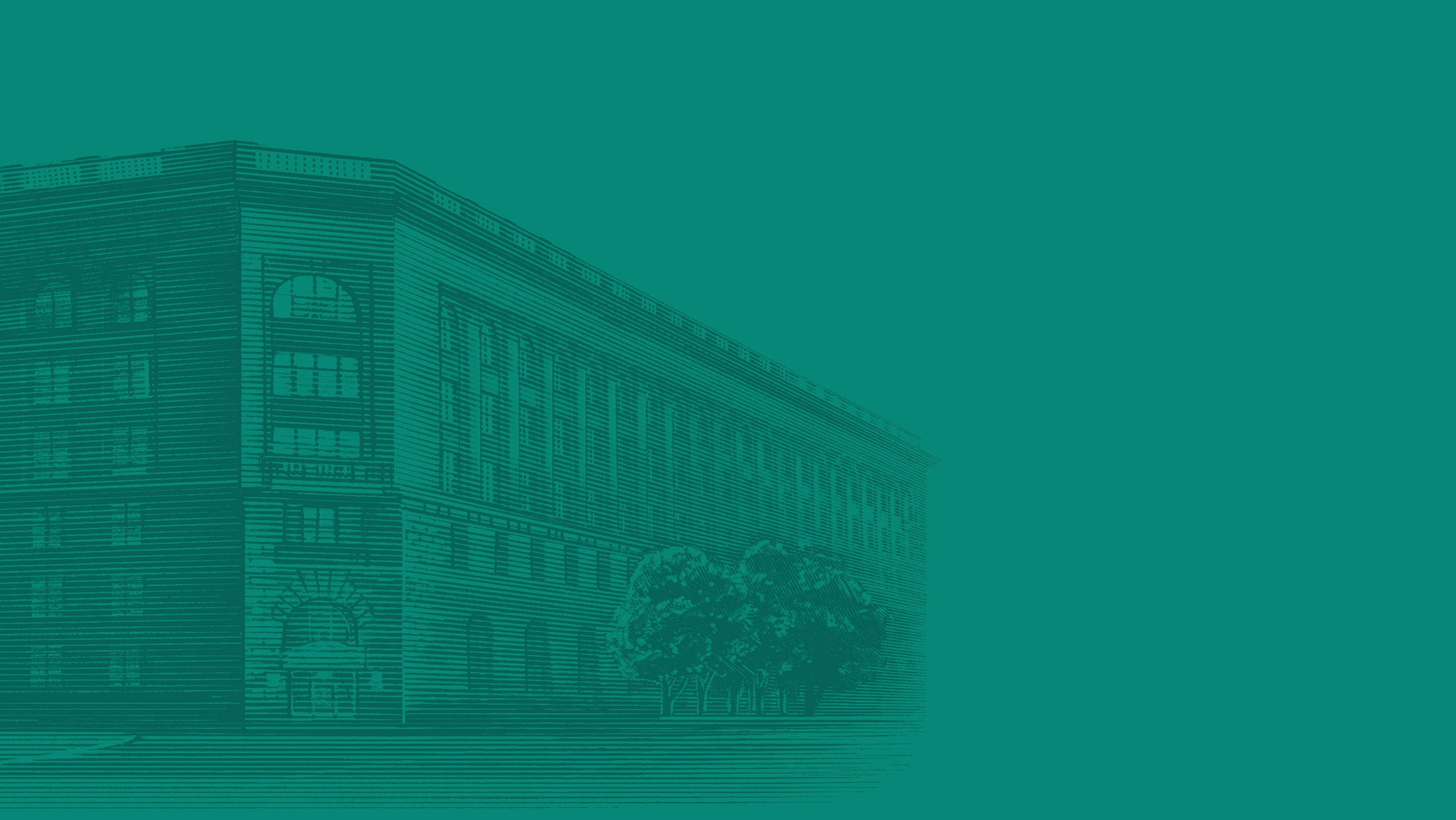 Рентгеноконтроль установки минивинтов в молочном прикусе
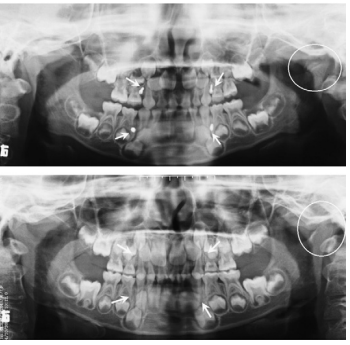 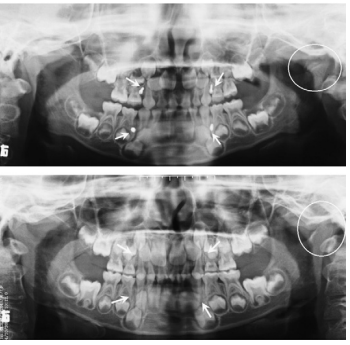 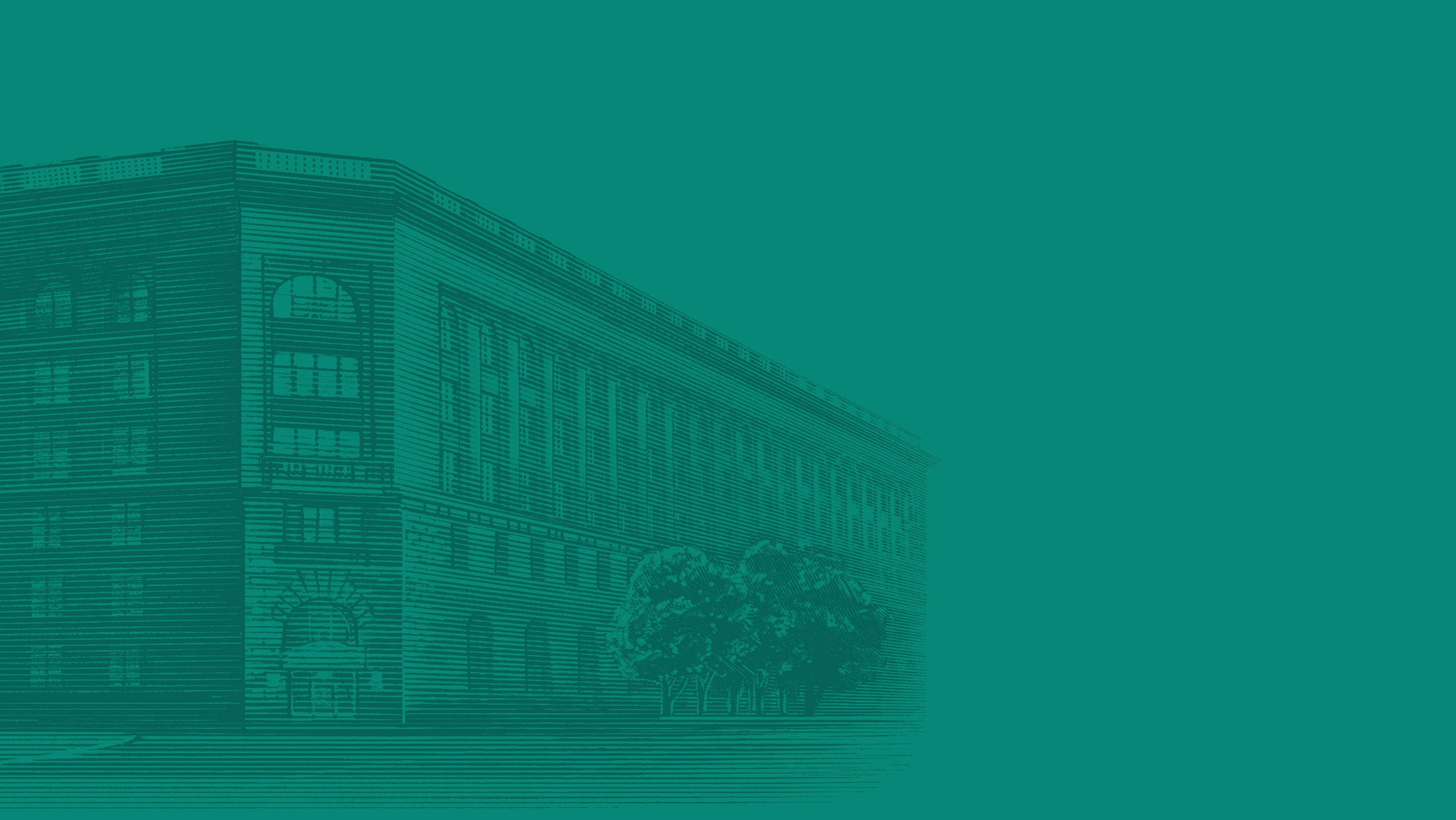 Контроль положения минивинтов при помощи компьютерной томографии
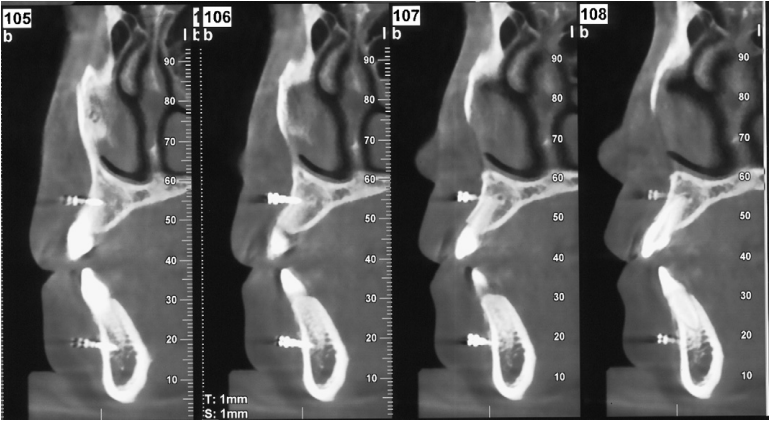 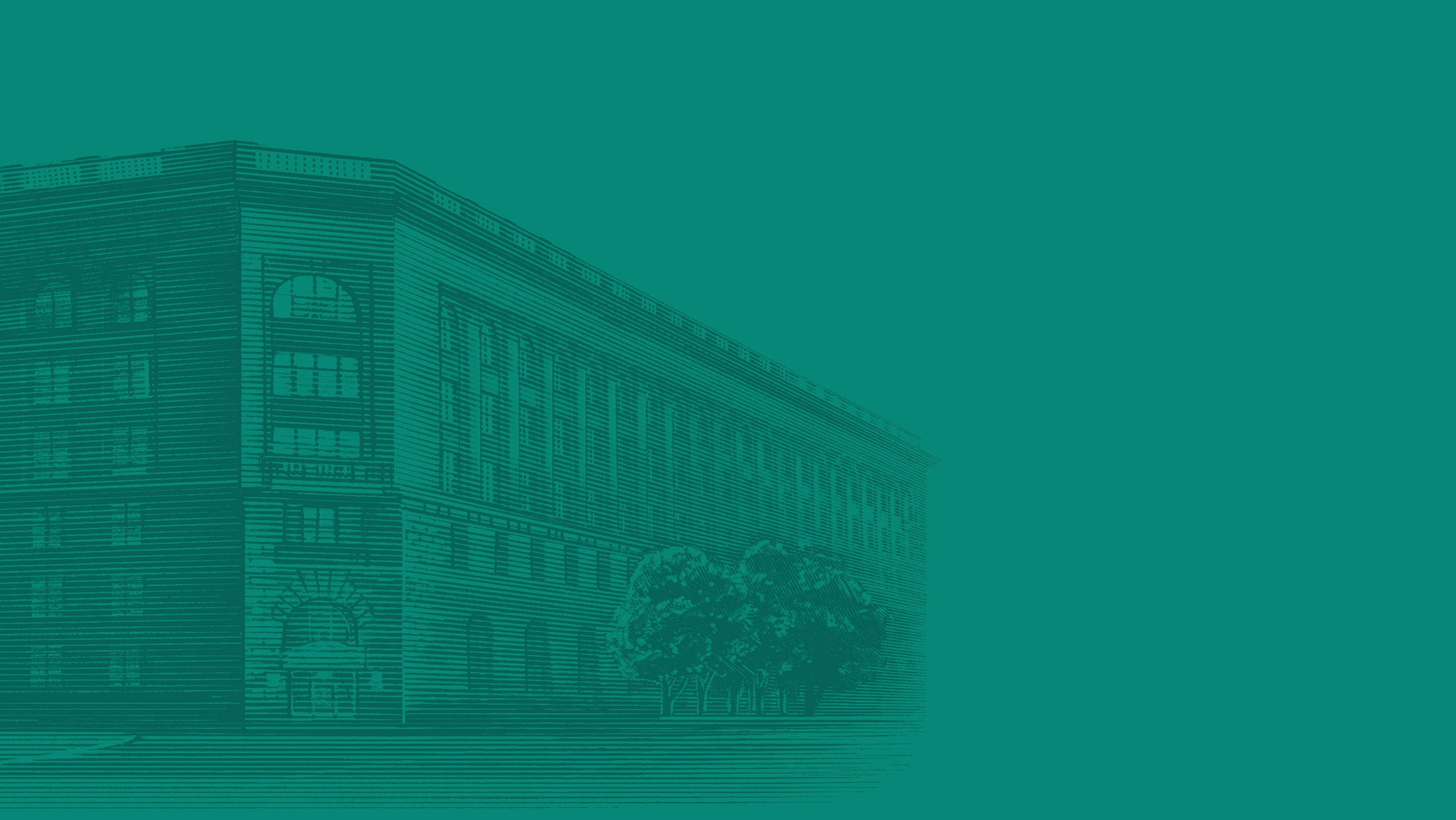 Шина - каппа
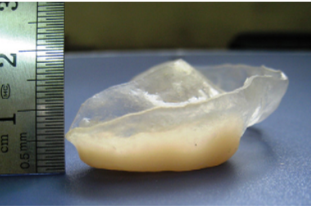 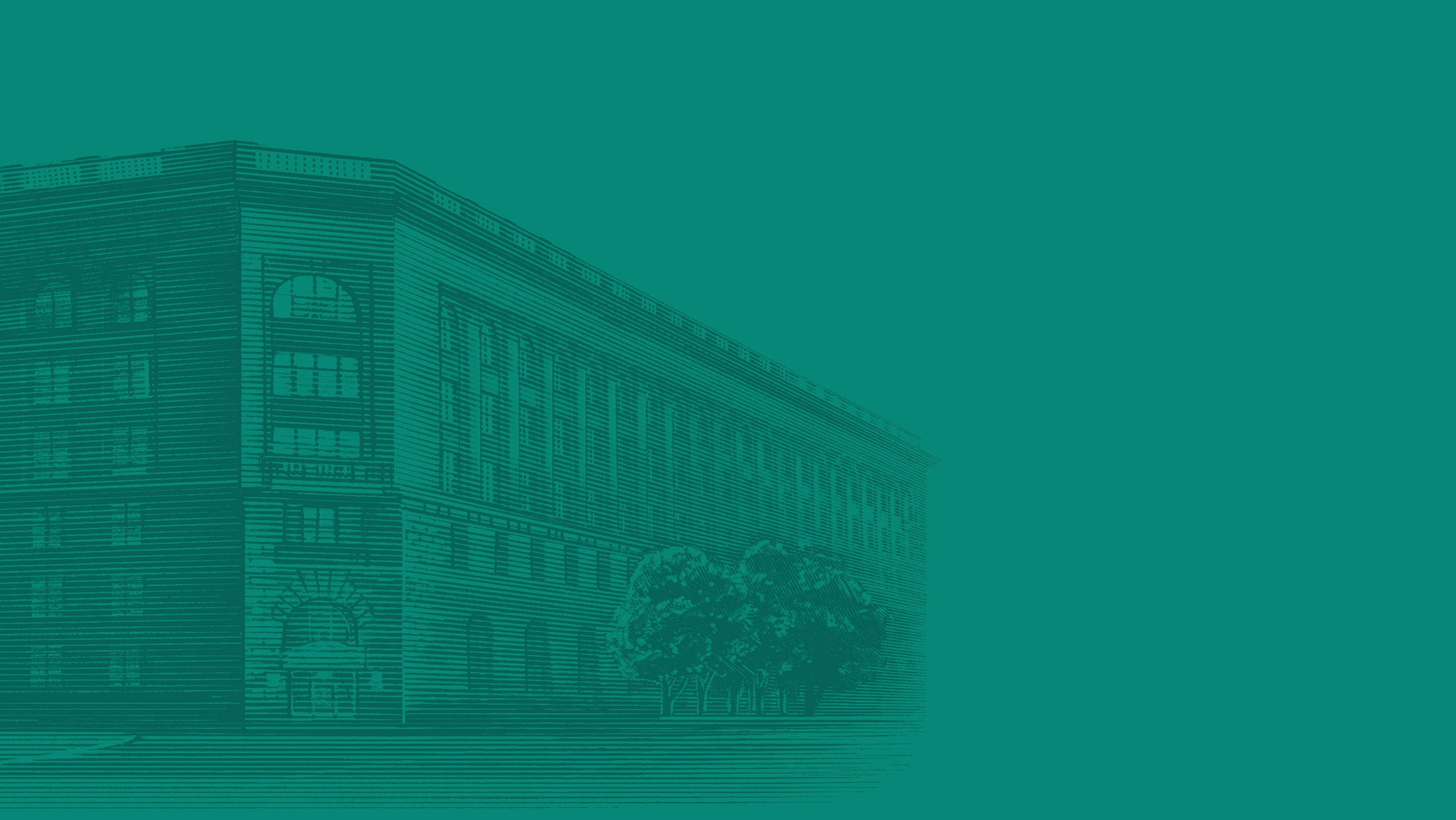 Подбородочно – теменная повязка
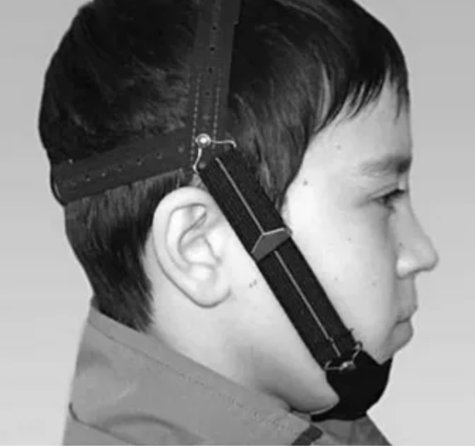 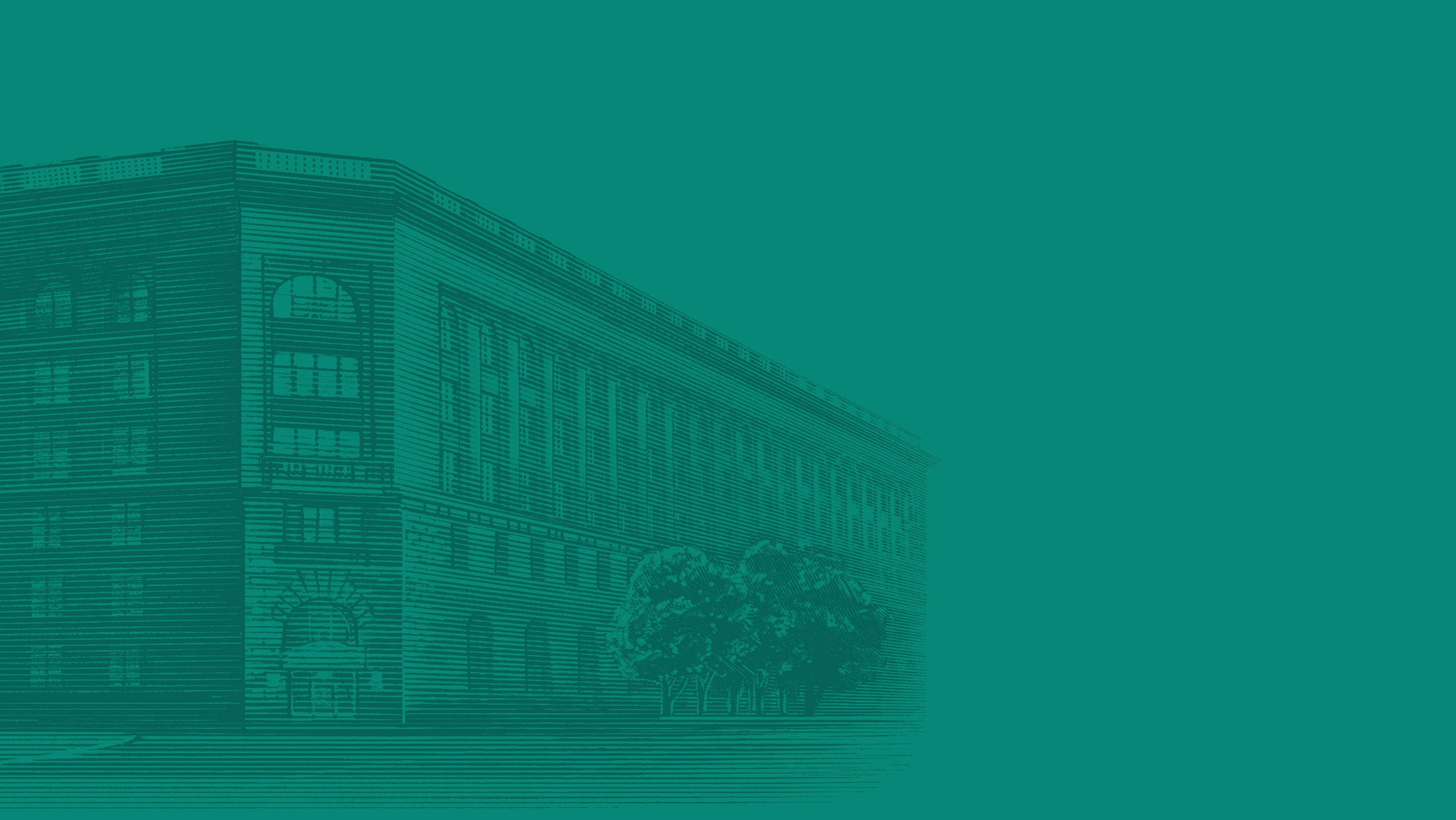 Панорамный снимок пациента П. 5 лет с диагнозом перелом в области тела нижней челюсти, состояние после  остеосинтеза биодеградируемыми минипластинами
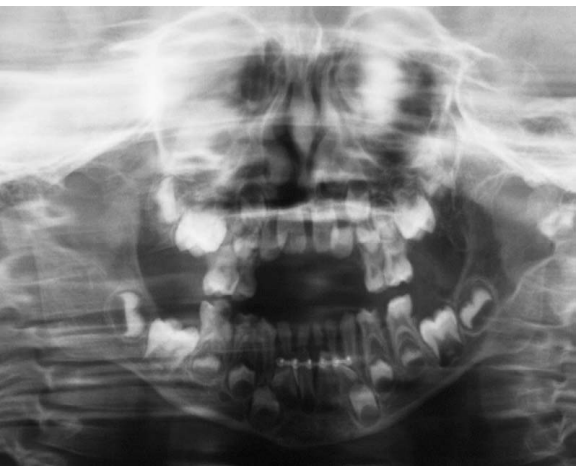 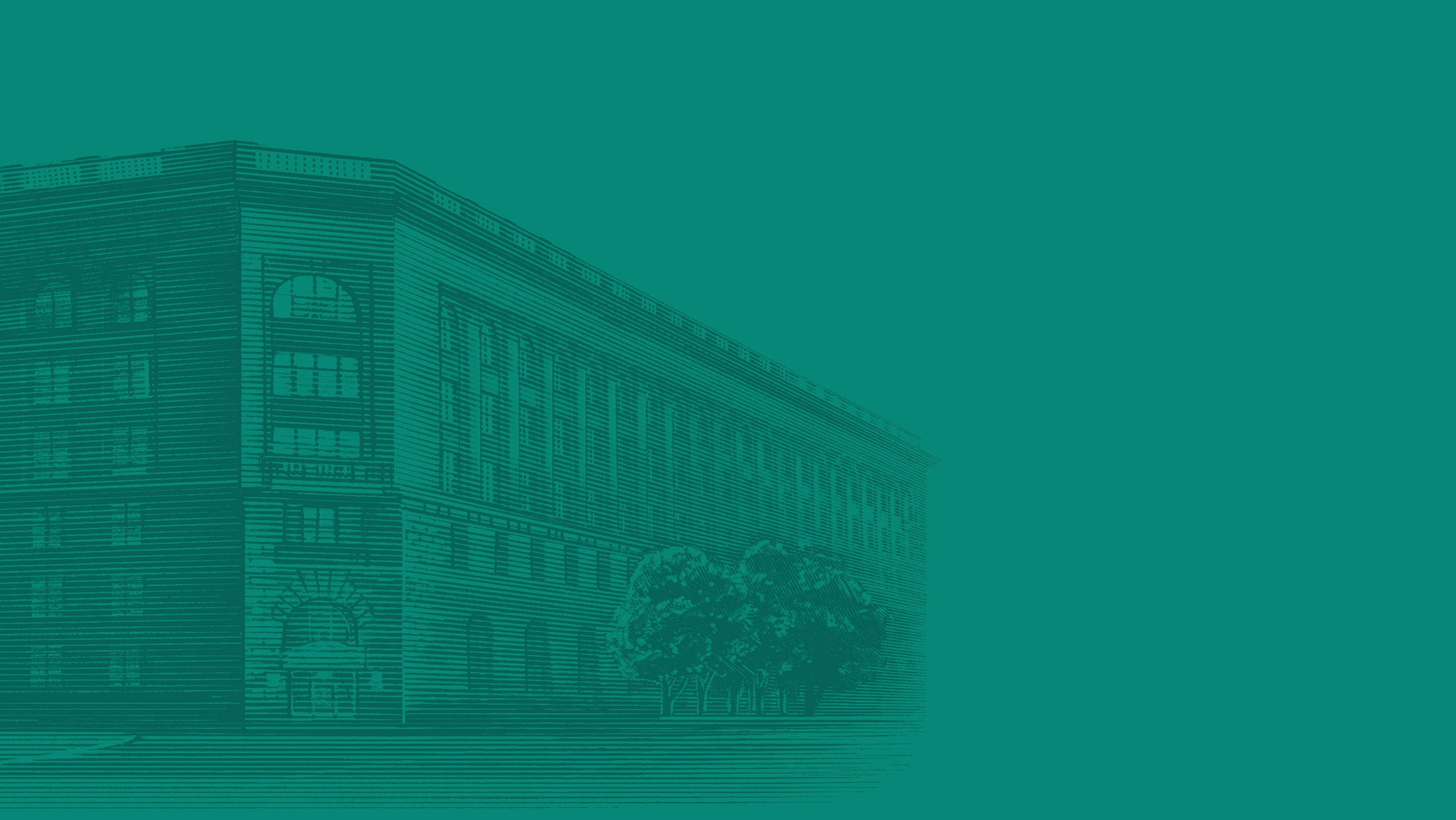 Пациент П. через 10 месяцев после хирургического вмешательства
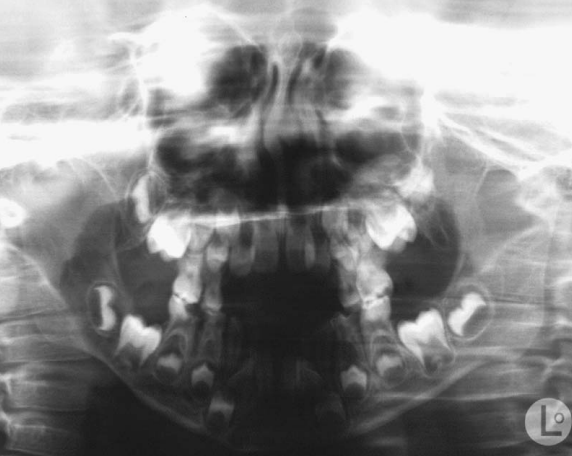 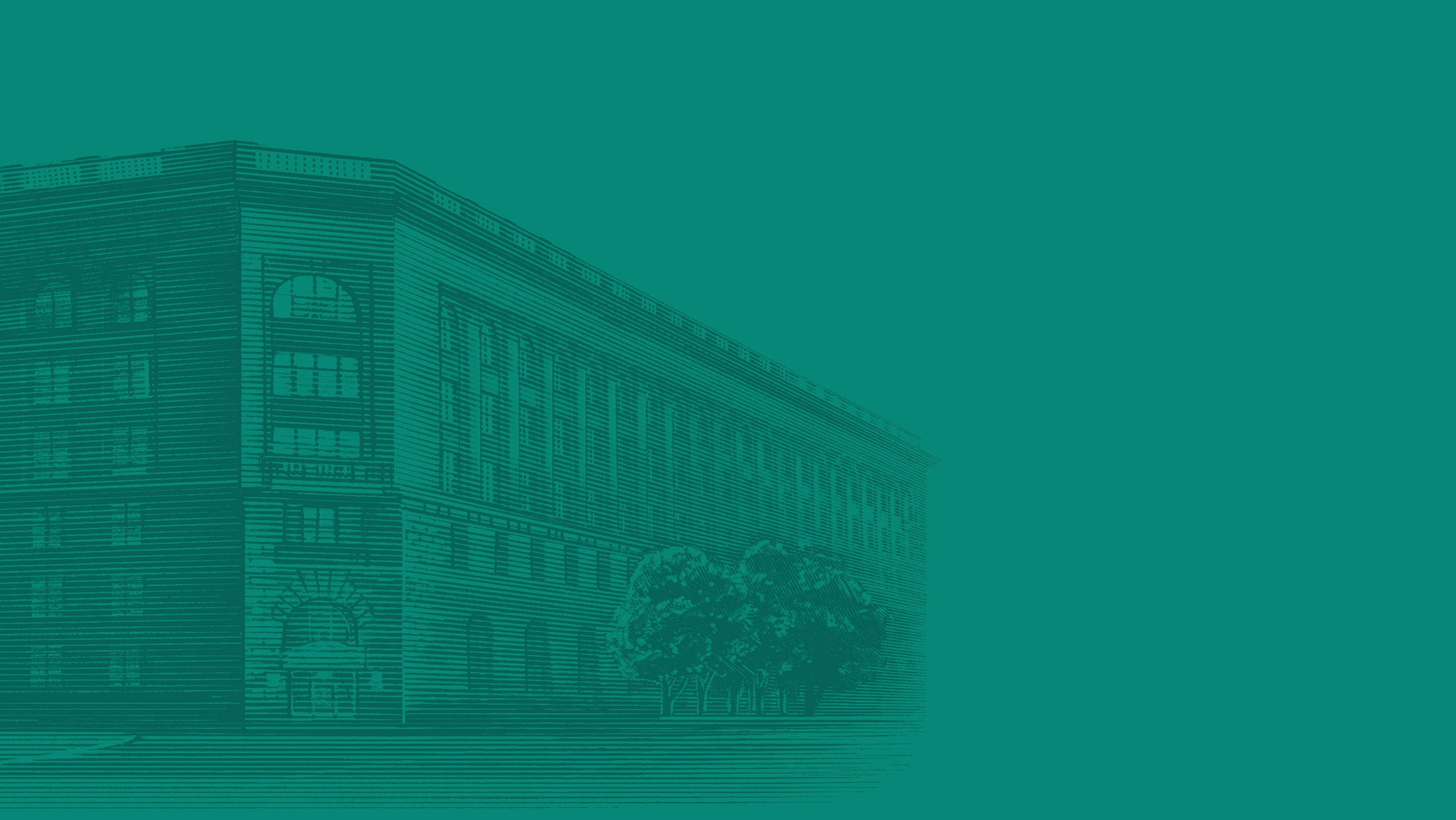 Этапы фиксации биорезорбируемых минипластин
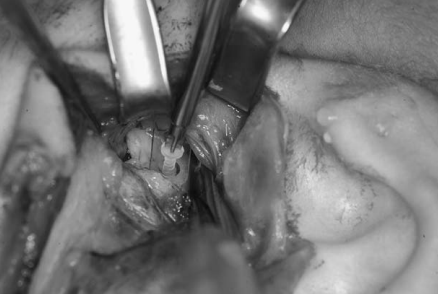 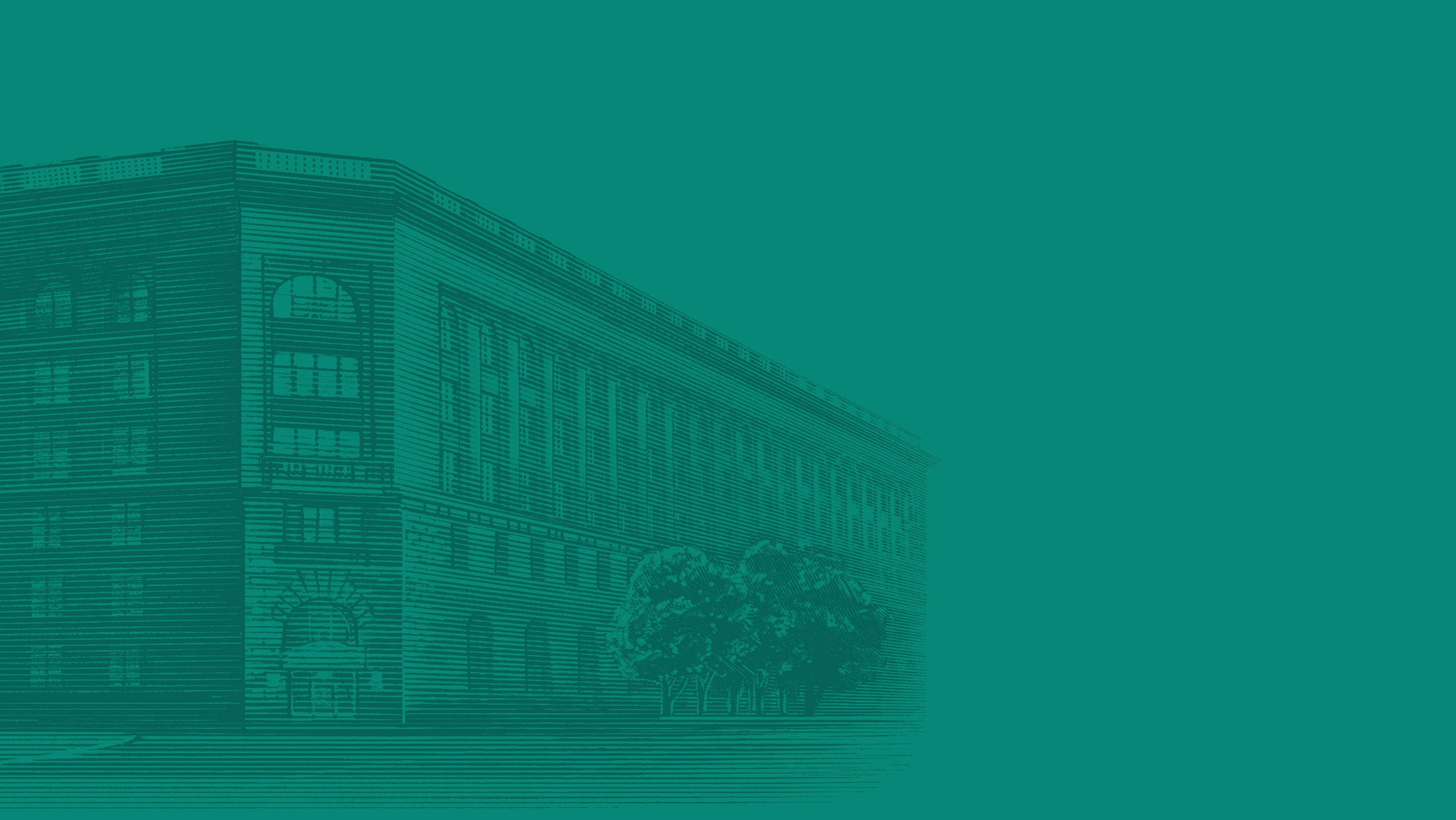 Этапы фиксации биорезорбируемых минипластин
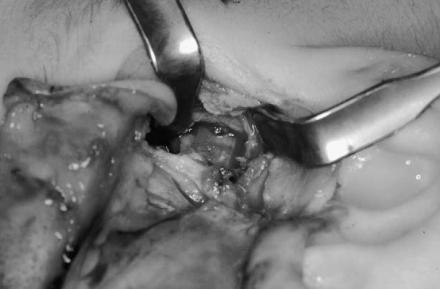 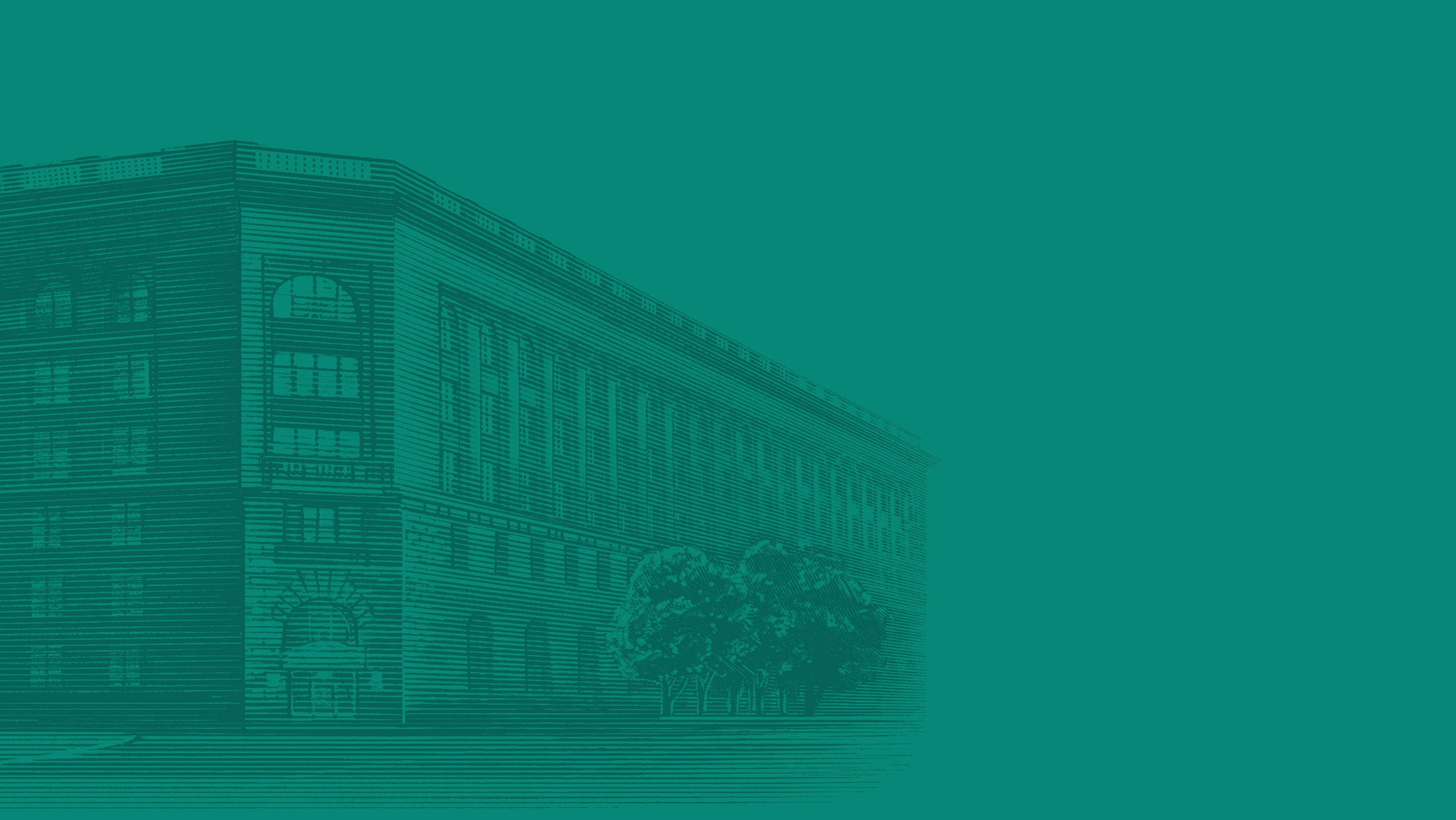 Сроки иммобилизации челюсти шинами индивидуальны, но чем младше ребенок, тем меньше длительность ношения конструкций. 

при односторонних переломах 3-5 недель

- при двусторонних до 5-6 недель
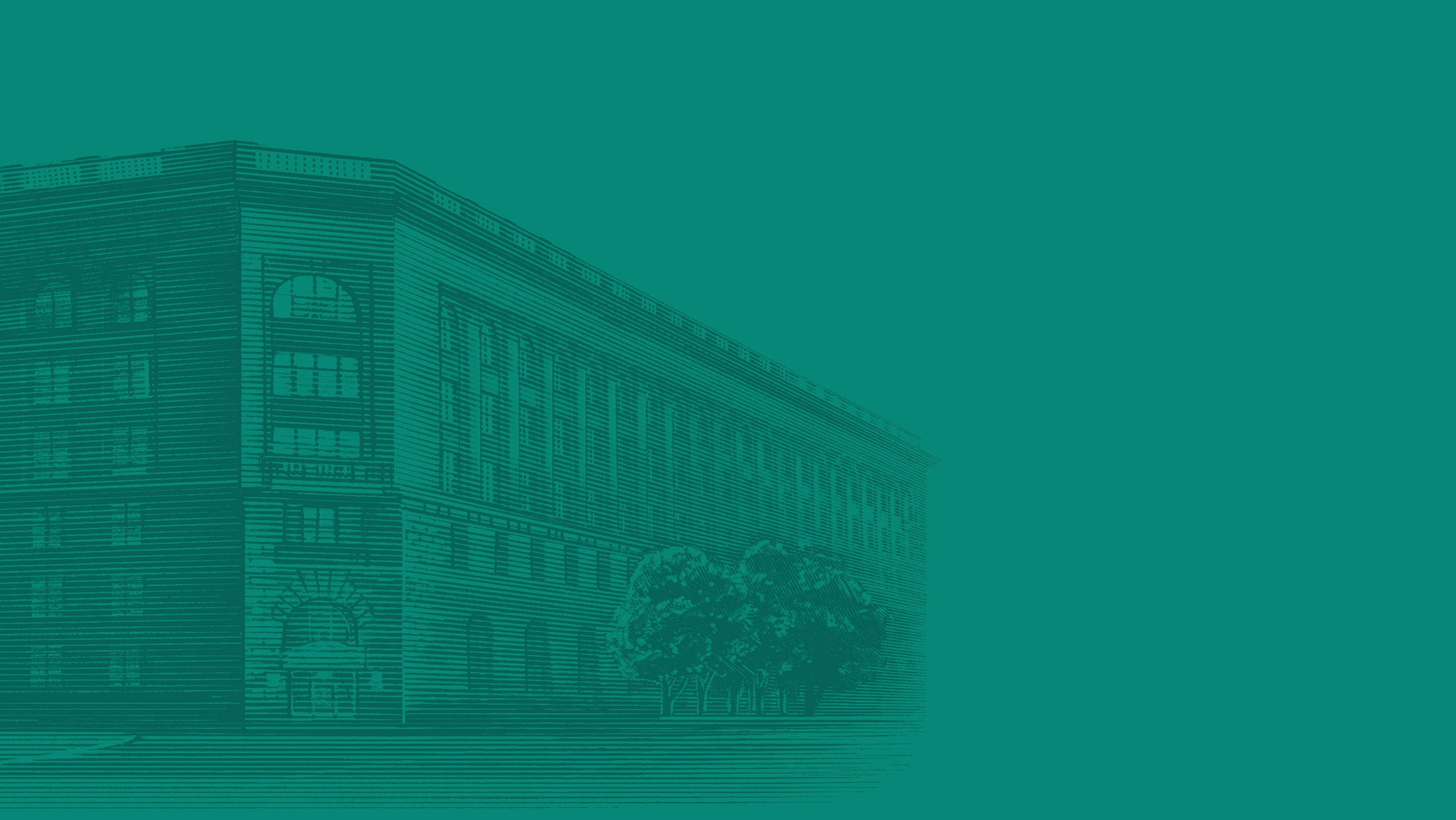 СПАСИБО ЗА ВНИМАНИЕ !